Money In Words & Numbers
Grade 4
A Special Note For Teachers
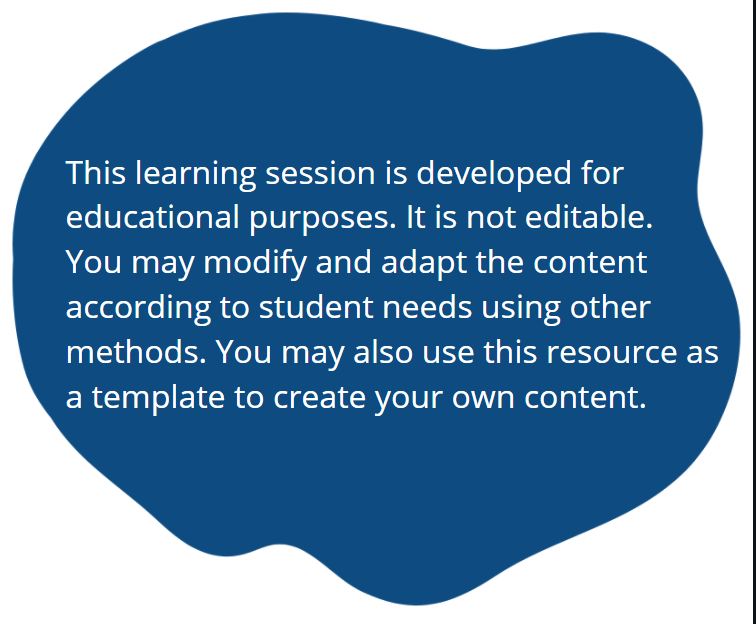 Agenda
1. Brainstorm: K-W-L Chart
2. Match the Coin
3. Which One Doesn't Belong?
4. Virtual Trip to the Store
5. The Price Is Good
[Speaker Notes: 1.Match the coin: Basic literacy & numeracy
2.Which one doesn’t belong? Basic literacy & numeracy
3.Virtual trip to the store: Curriculum standard gr. 4 F1.2, gr. 5 F1.2
4.The Price is Good: Curriculum standard gr. 4 F1.1, gr. 4 F1.5, gr. 5 F1.5]
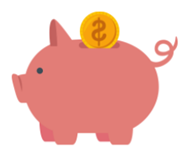 Money!
Canadian Coins
Toonie
Two Dollars = $2.00
Loonie
One Dollar = $1.00
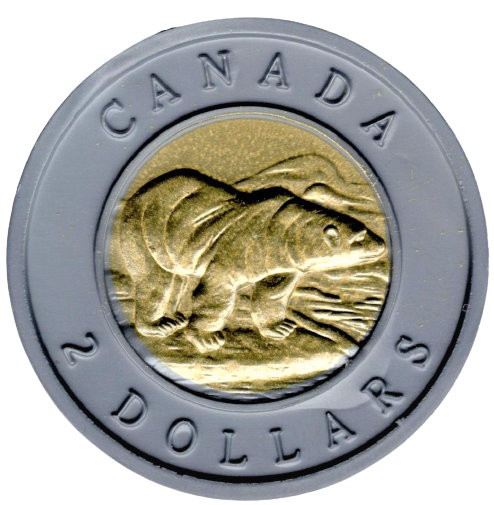 Canadian Coins
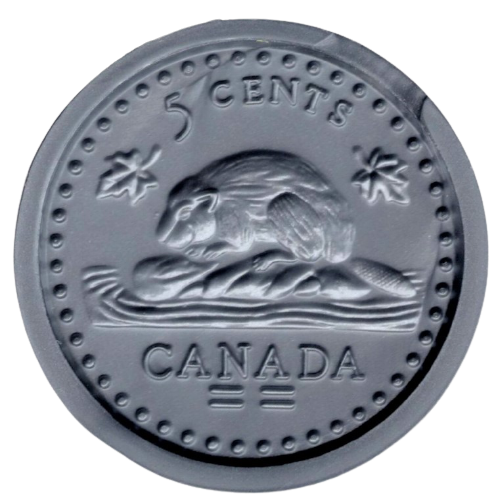 Nickel
5 Cents = $0.05
Quarter
25 Cents = $0.25
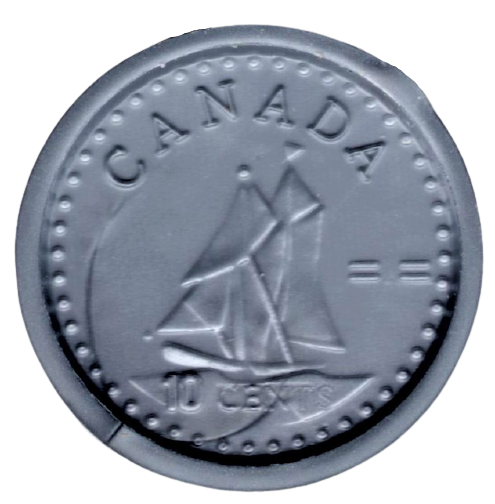 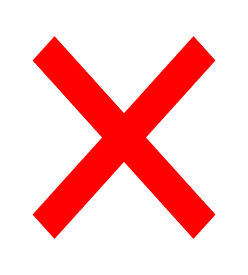 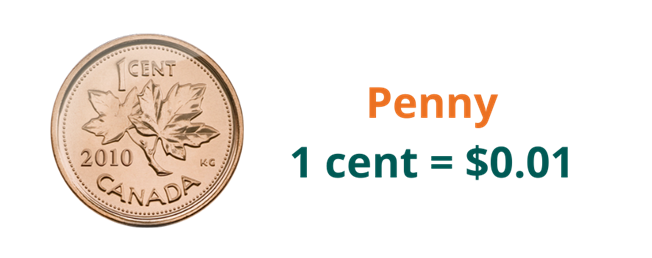 Dime
10 Cents = $0.10
Match the Coin
Toonie
Loonie
Quarter
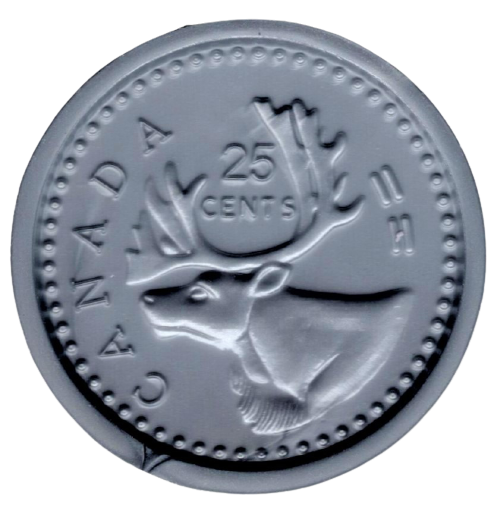 Dime
Nickel
Match the Coin
Toonie
Loonie
Quarter
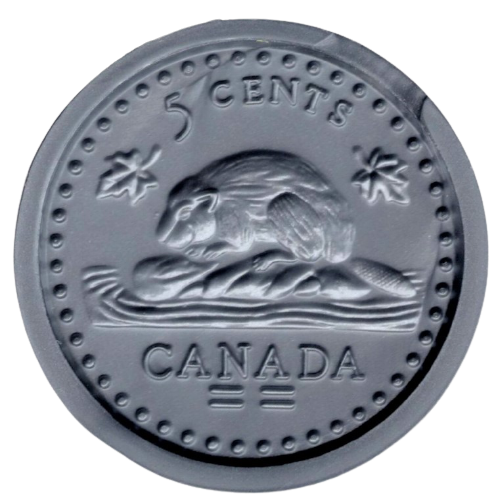 Dime
Nickel
Match the Coin
Toonie
Two Dollars = $2.00
Quarter
One Dollar = $1.00
Nickel
25 cents = $0.25
Loonie
Dime
10 cents = $0.10
5 cents = $0.05
Match the Coin
Toonie
Two Dollars = $2.00
Quarter
One Dollar = $1.00
Nickel
25 cents = $0.25
Loonie
Dime
10 cents = $0.10
5 cents = $0.05
Match the Coin
Toonie
Two Dollars = $2.00
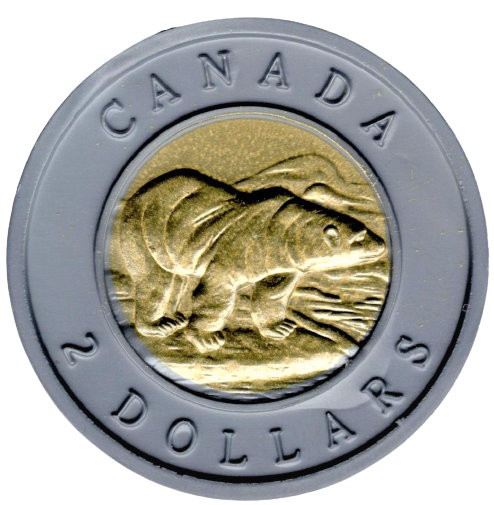 Quarter
One Dollar = $1.00
Nickel
25 cents = $0.25
Loonie
Dime
10 cents = $0.10
5 cents = $0.05
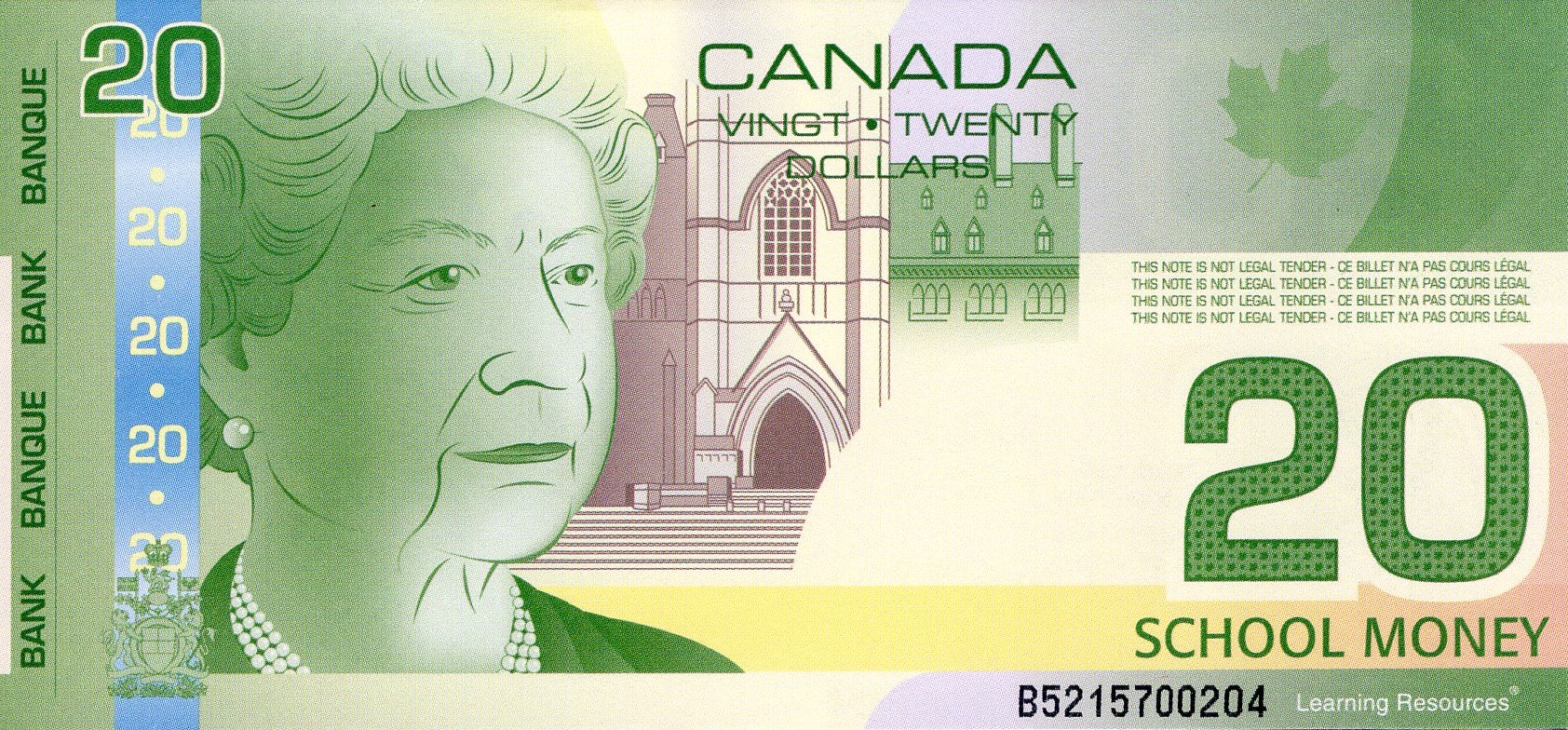 Canadian Bills
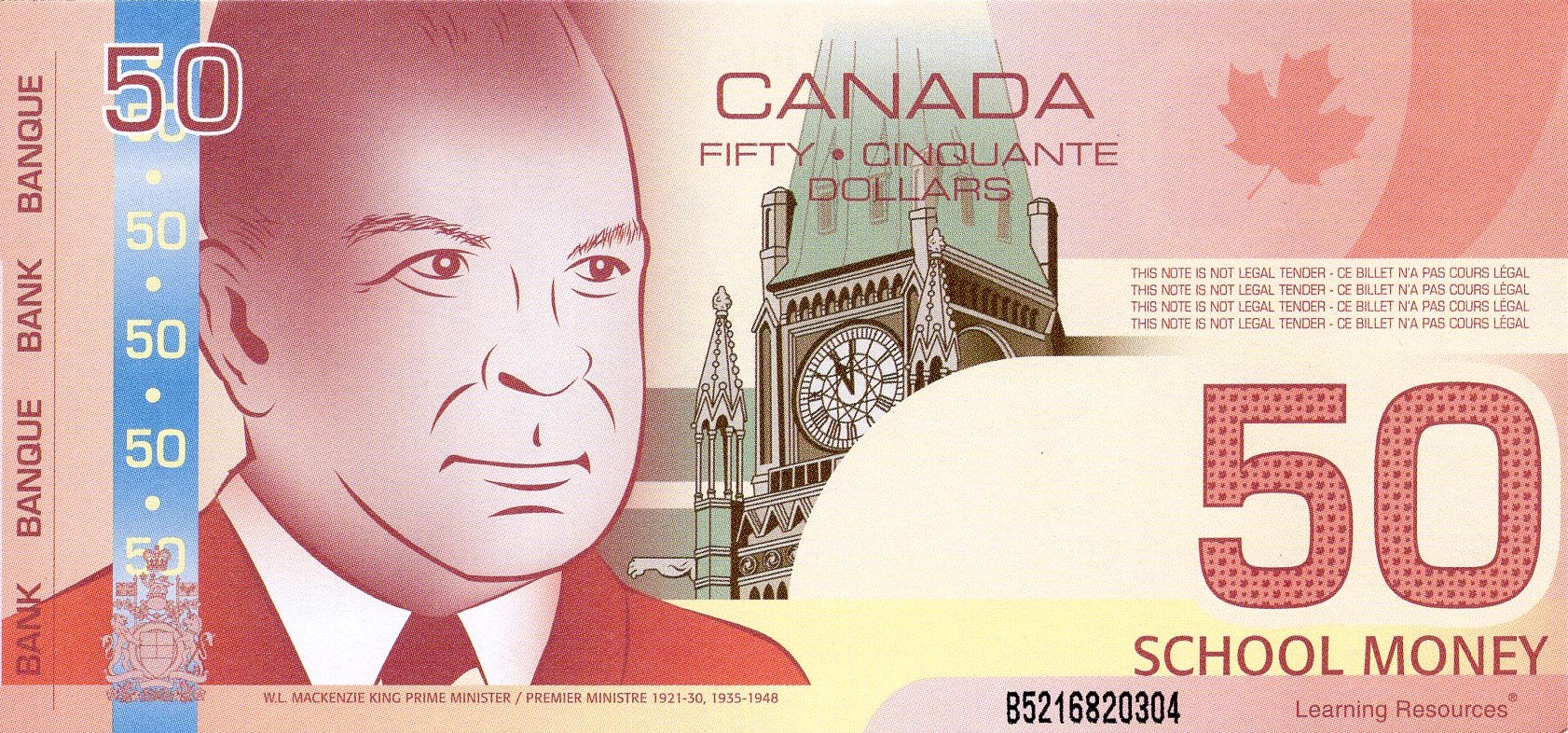 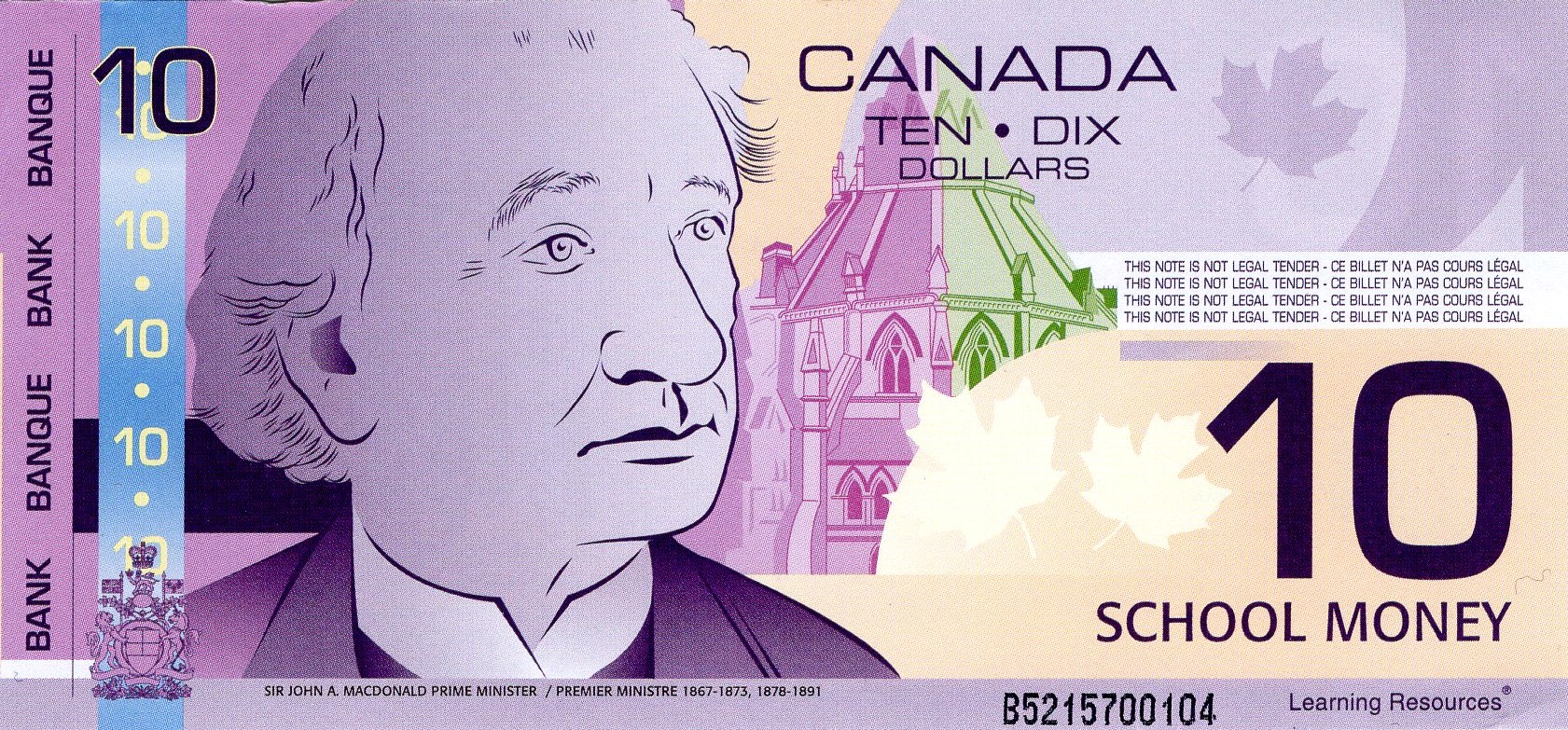 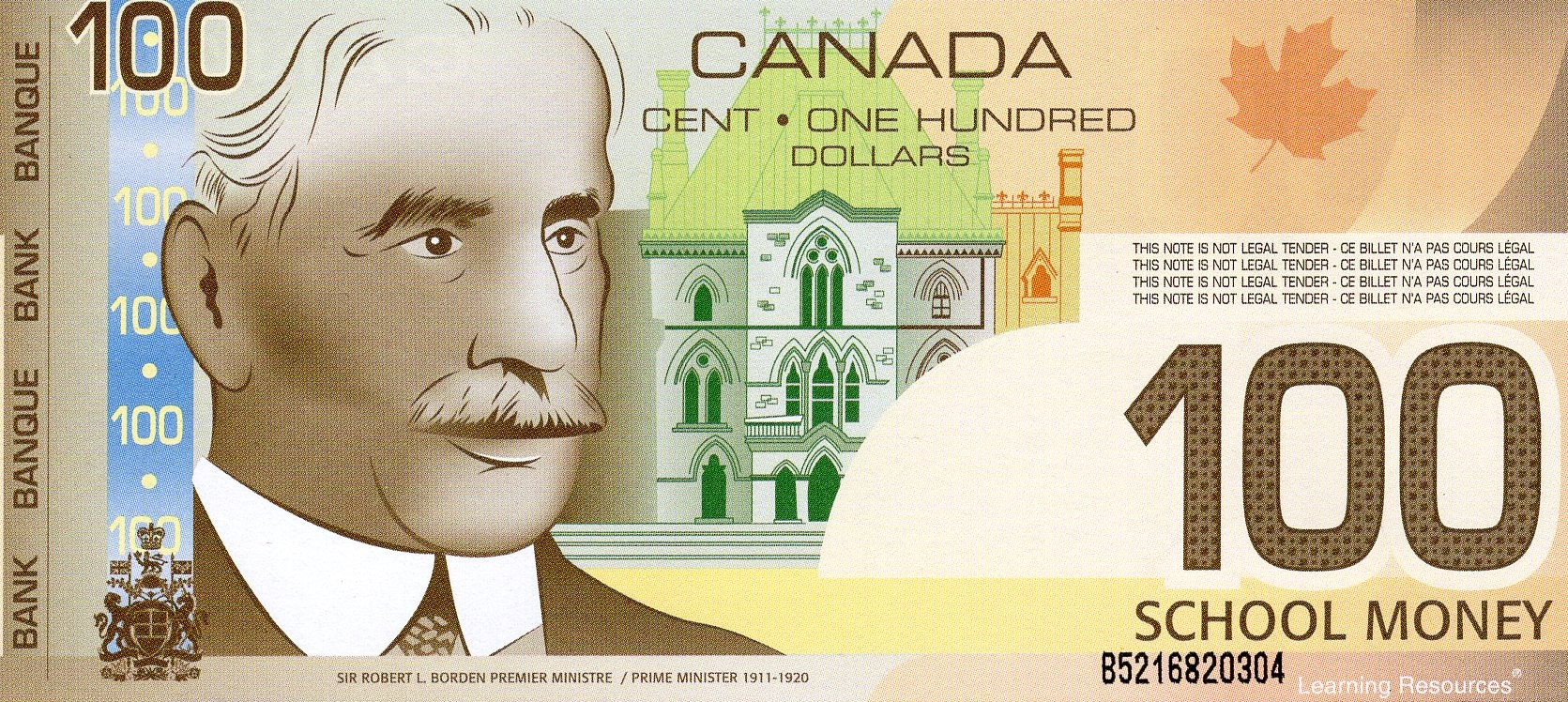 Canadian Bills
Five Dollars
$5.00
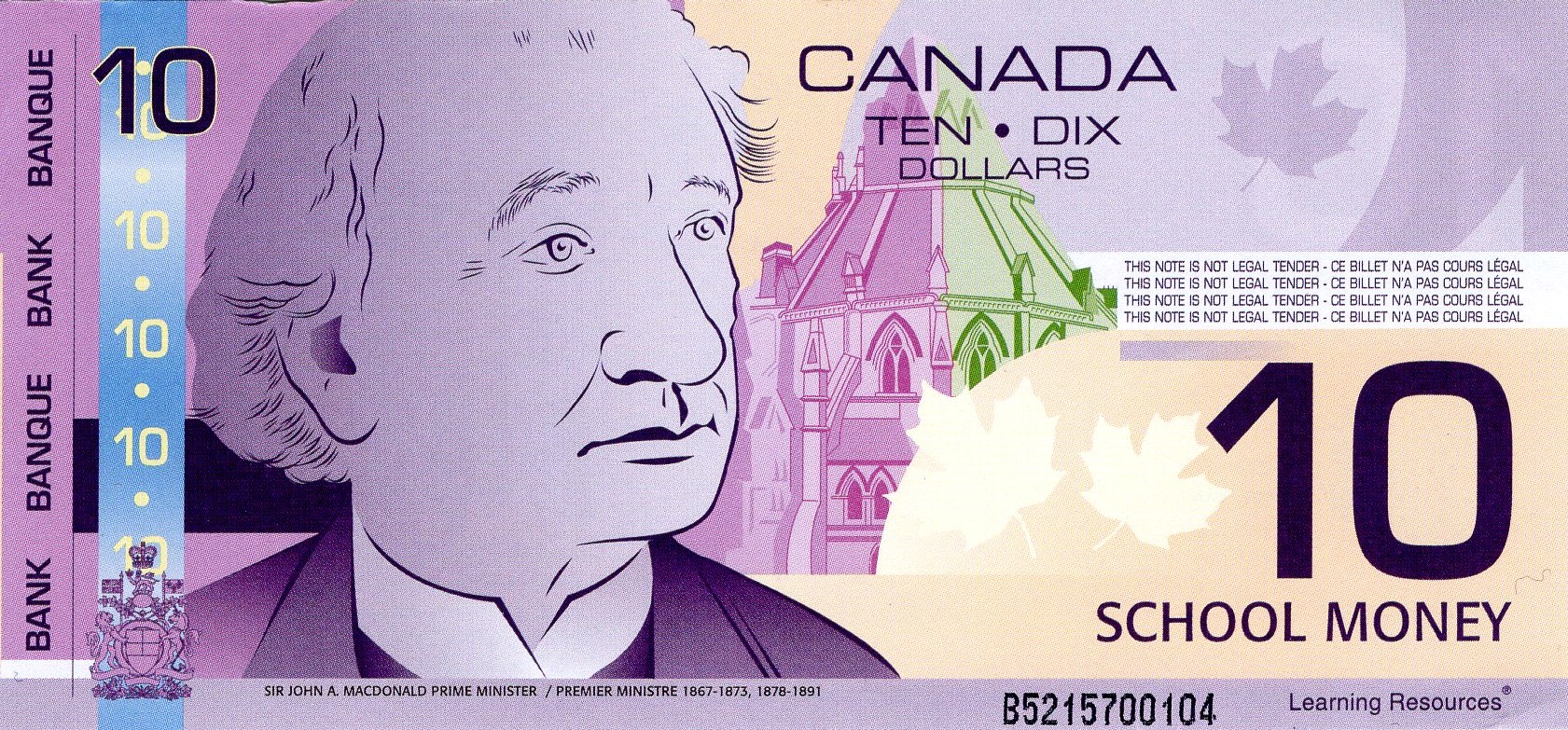 Ten Dollars
$10.00
Canadian Bills
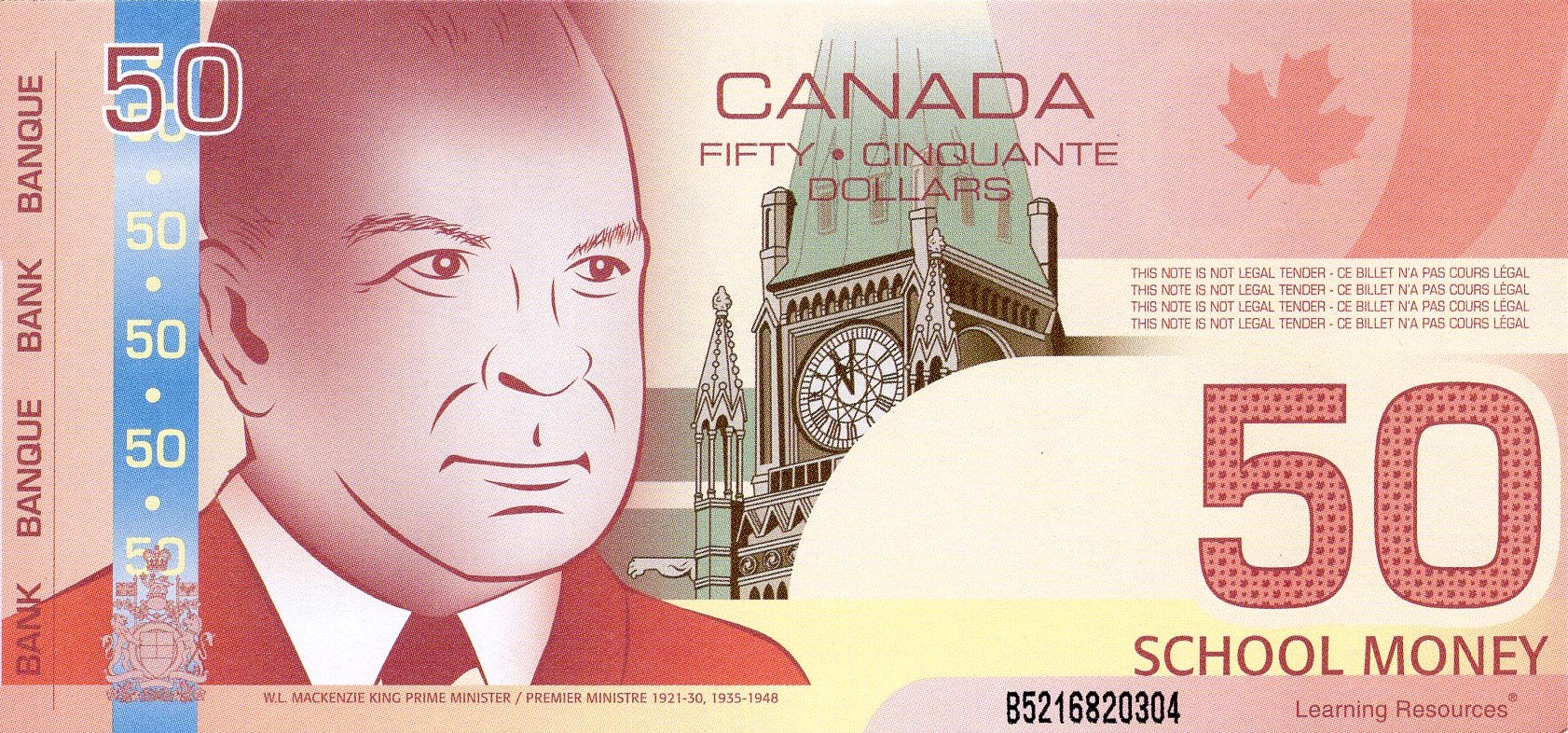 Twenty Dollars
$20.00
Fifty Dollars
$50.00
Canadian Bills
One Hundred Dollars
$100.00
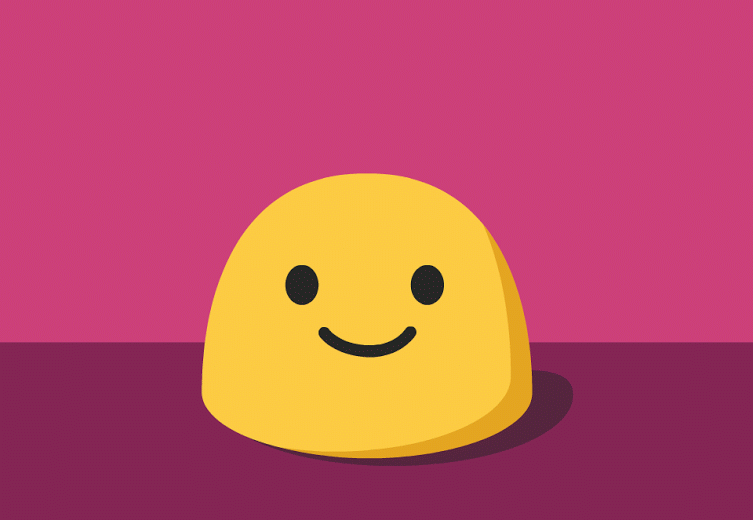 $4.00
Which One Doesn’t Belong?
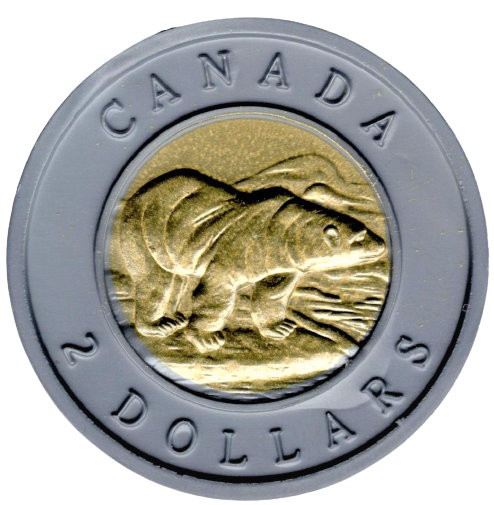 A
B
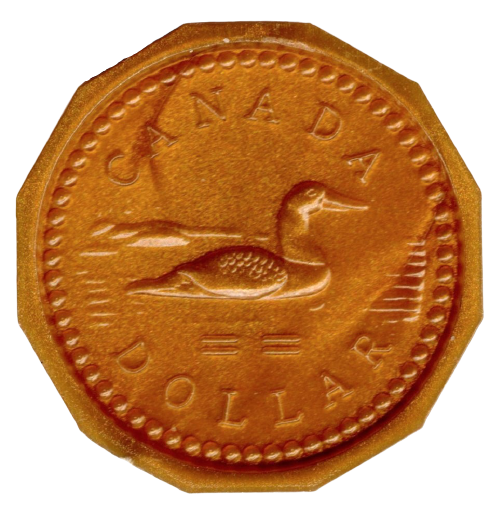 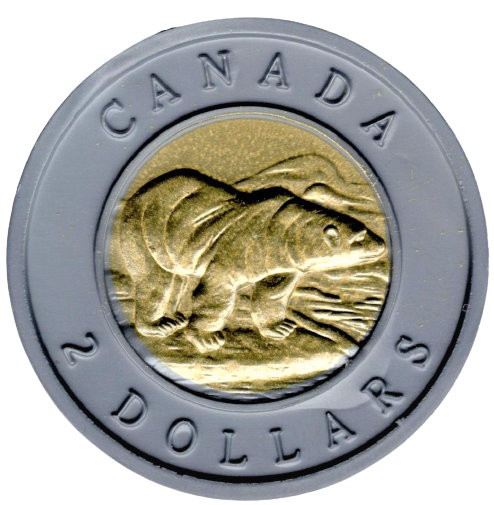 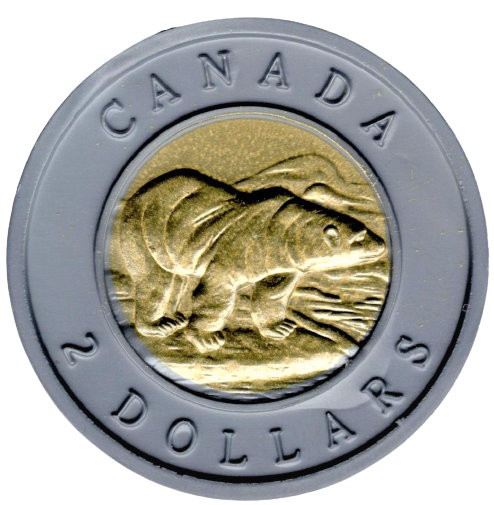 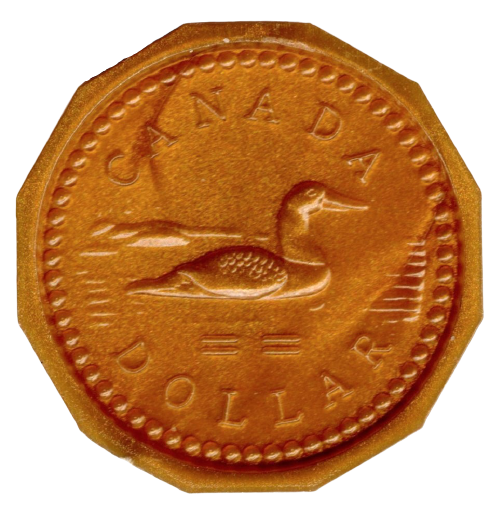 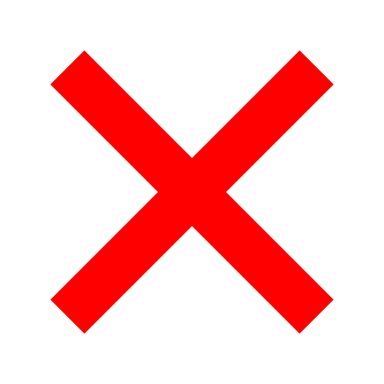 C
D
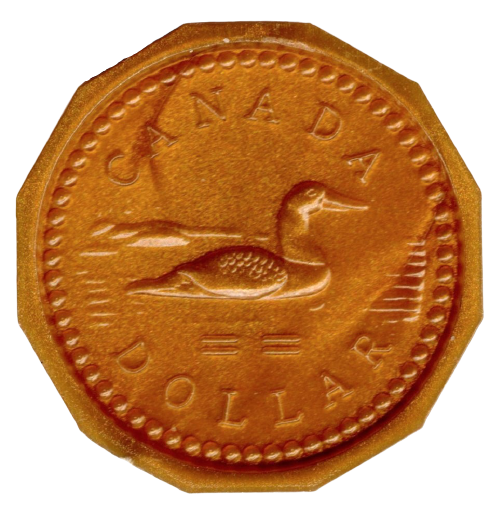 $3.00
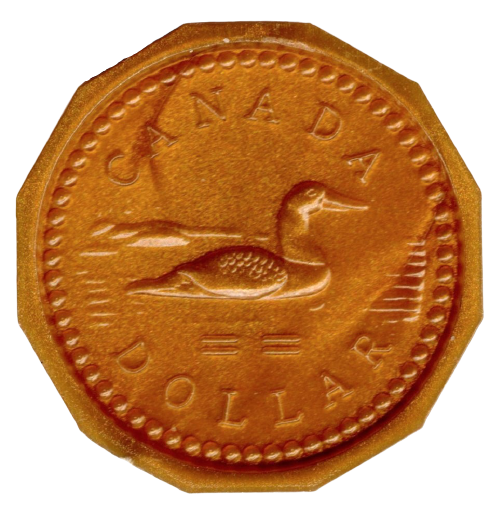 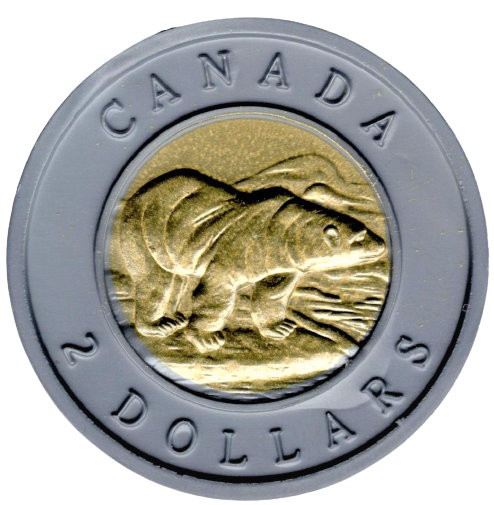 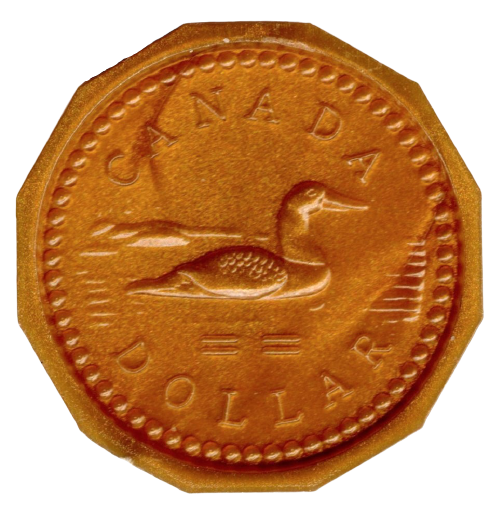 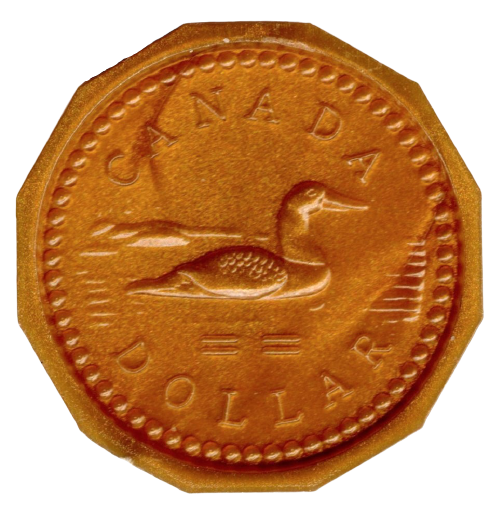 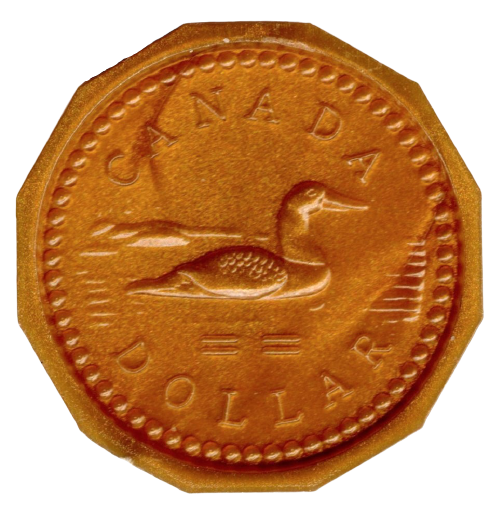 $6.00
Which One Doesn’t Belong?
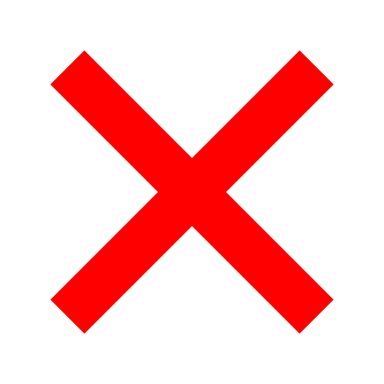 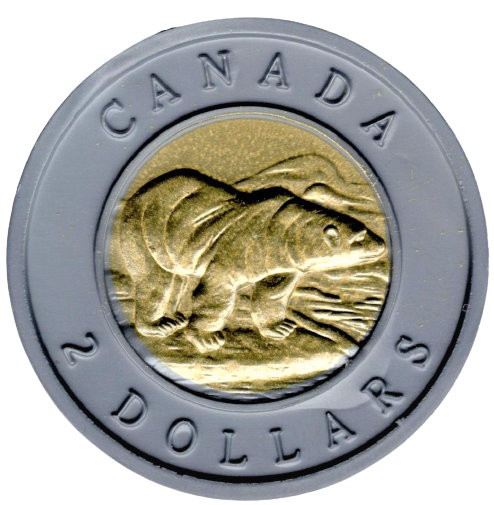 A
$8.00
B
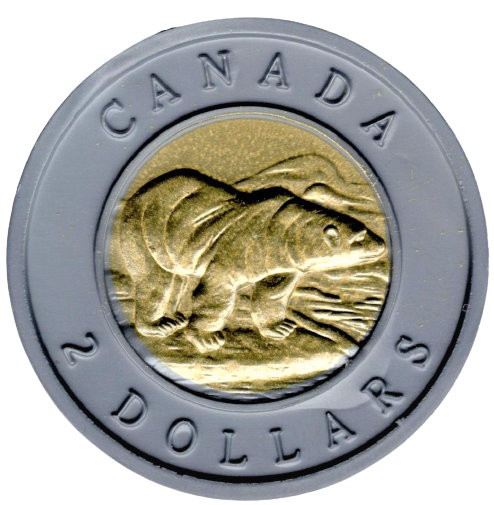 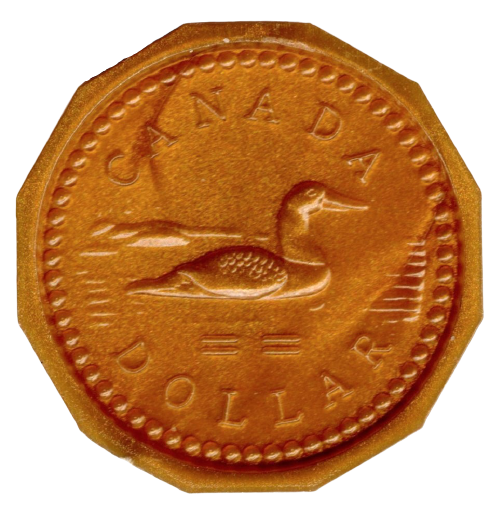 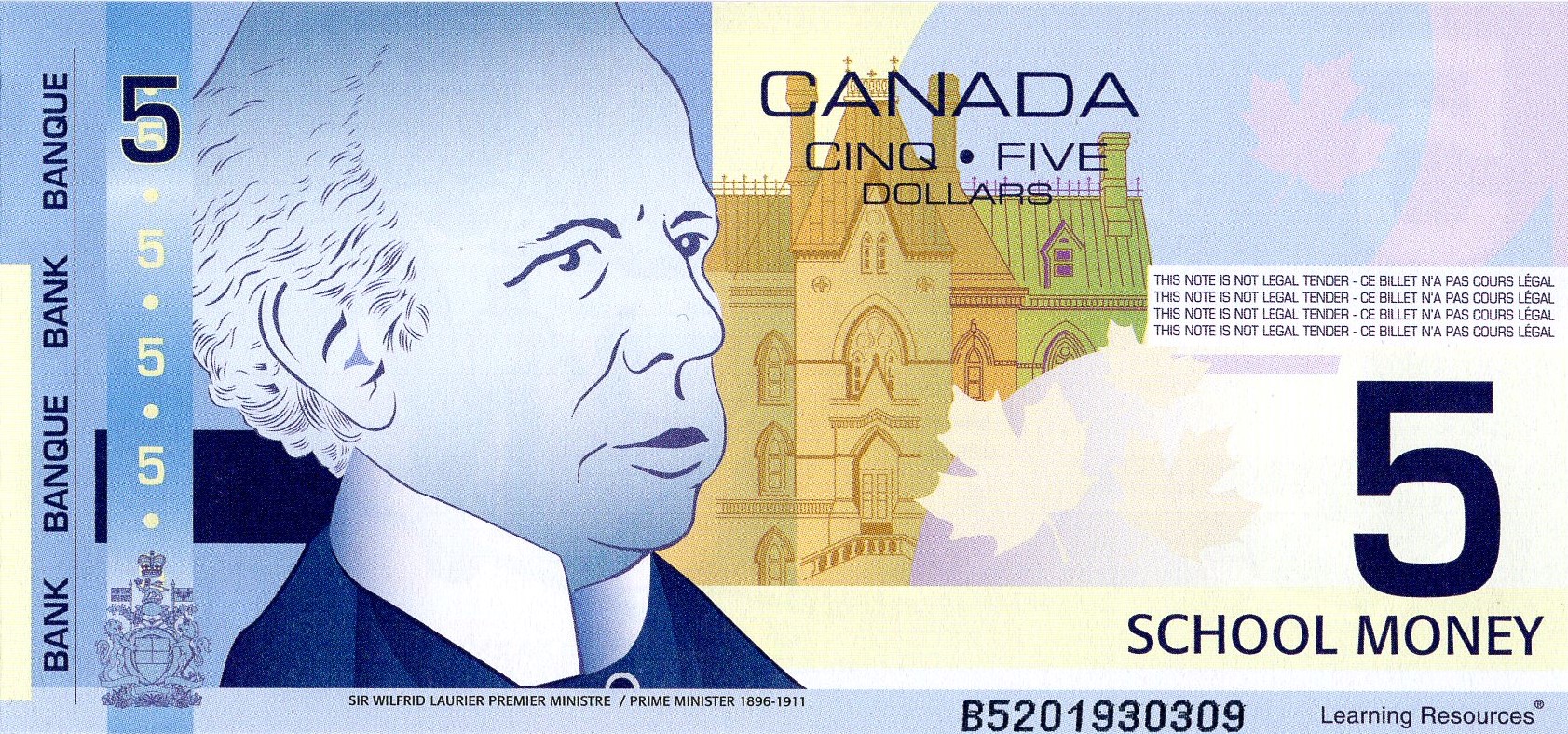 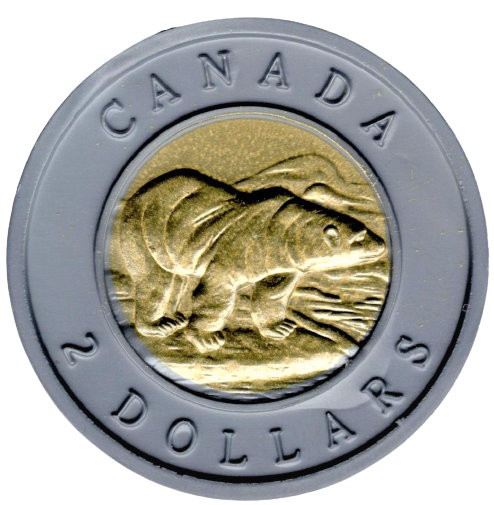 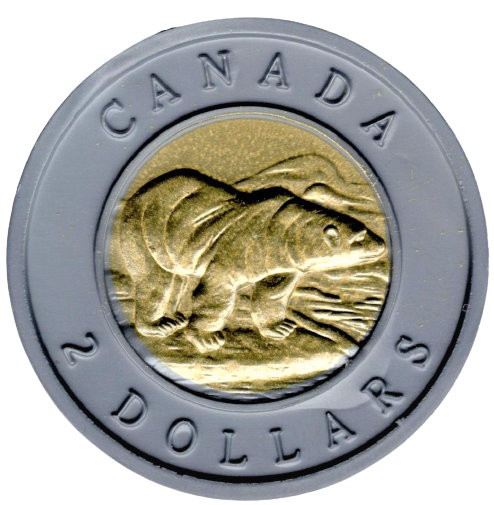 C
D
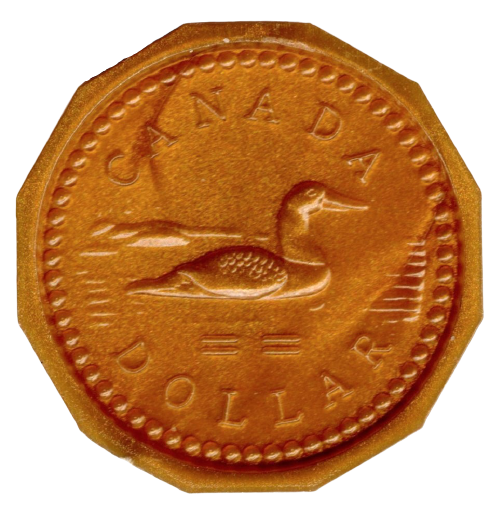 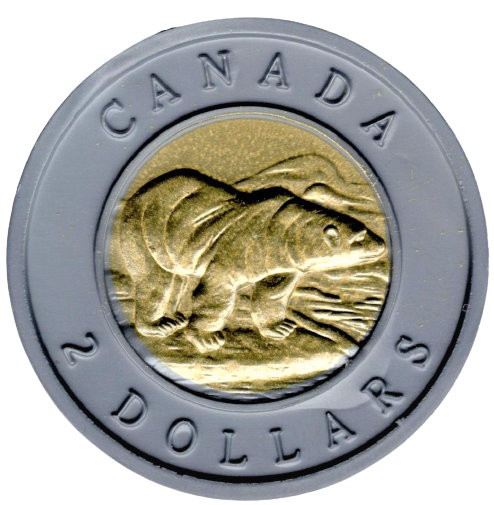 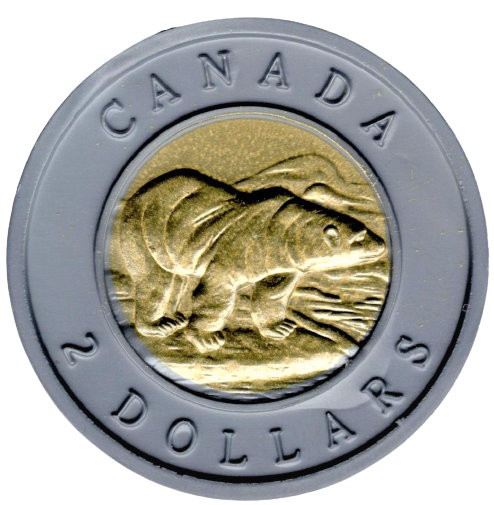 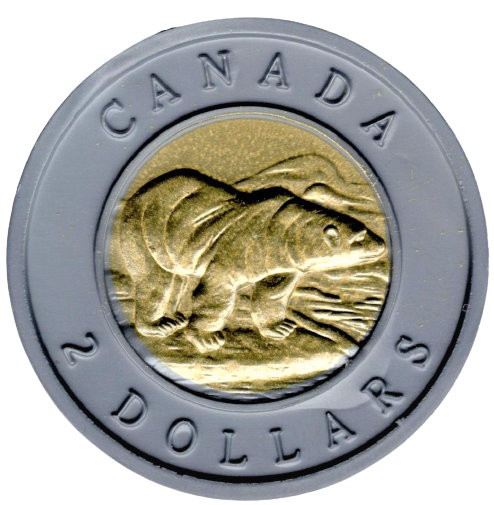 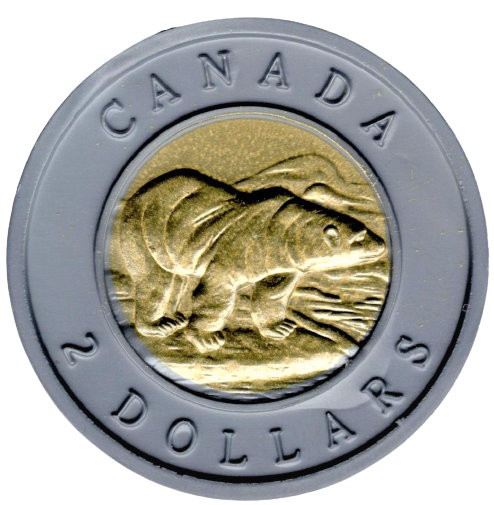 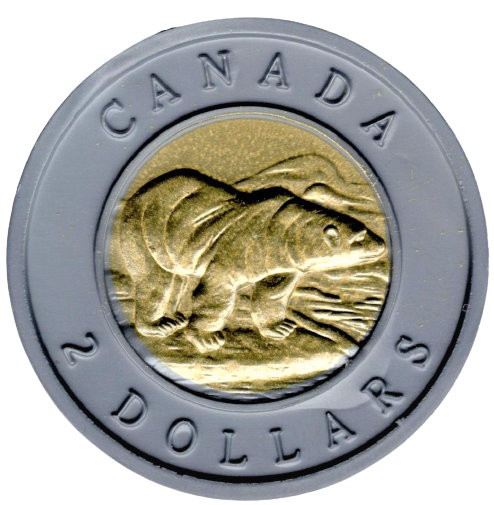 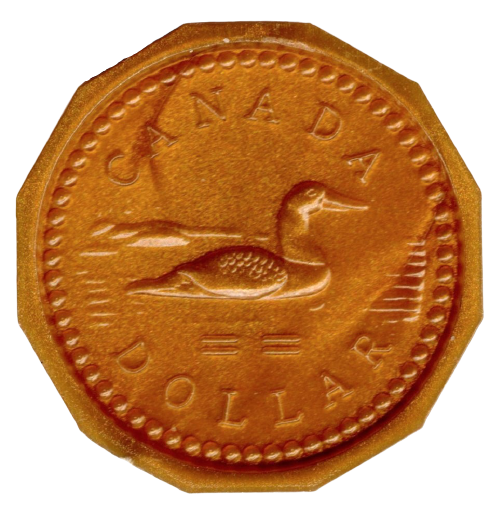 $10.00
Which One Doesn’t Belong?
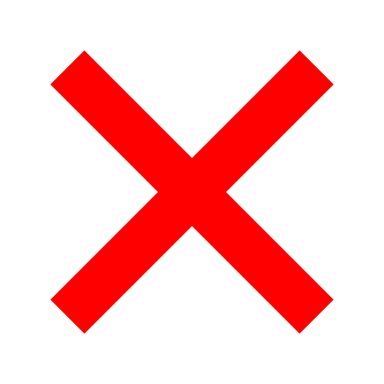 A
B
$8.00
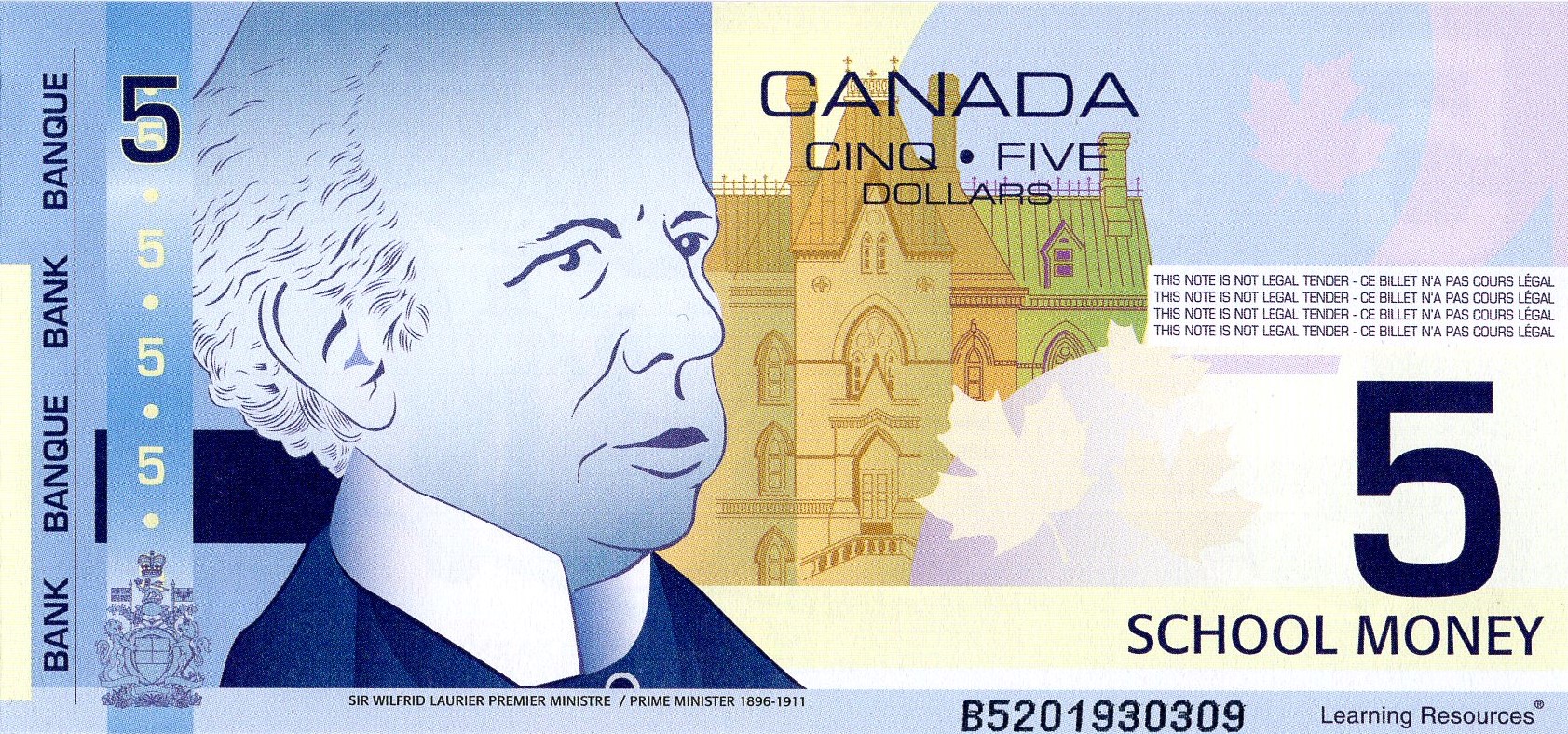 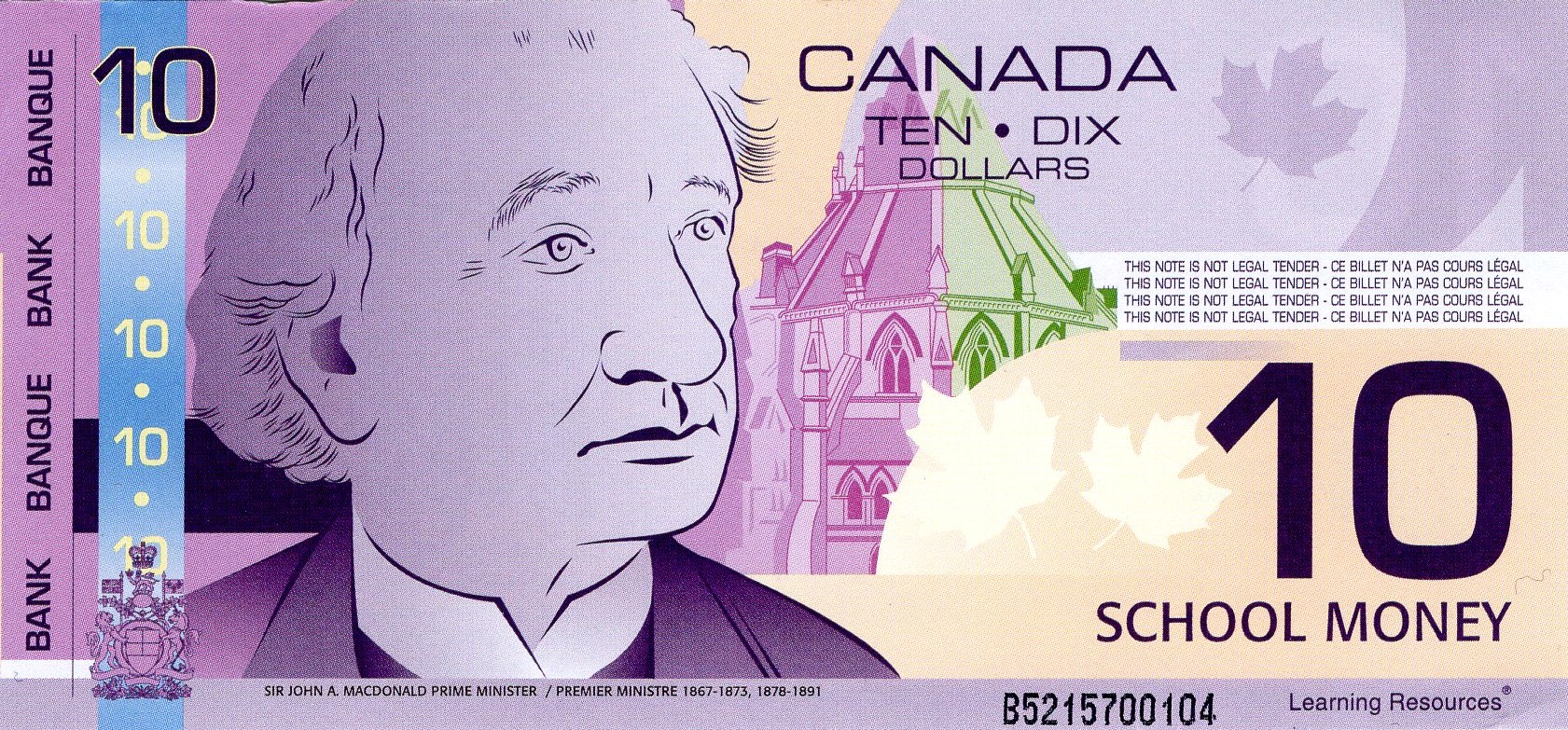 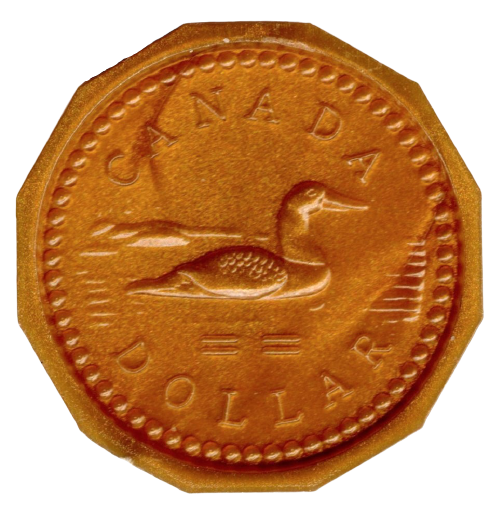 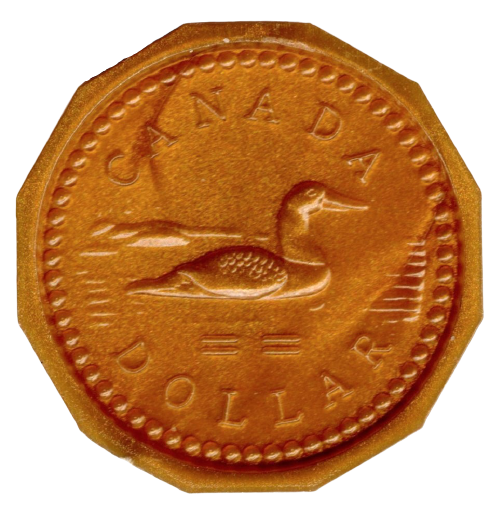 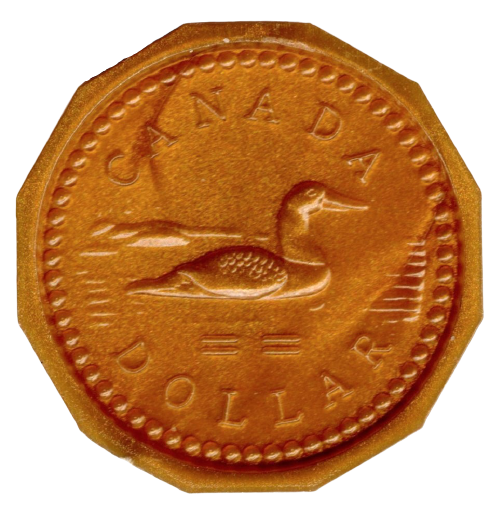 C
D
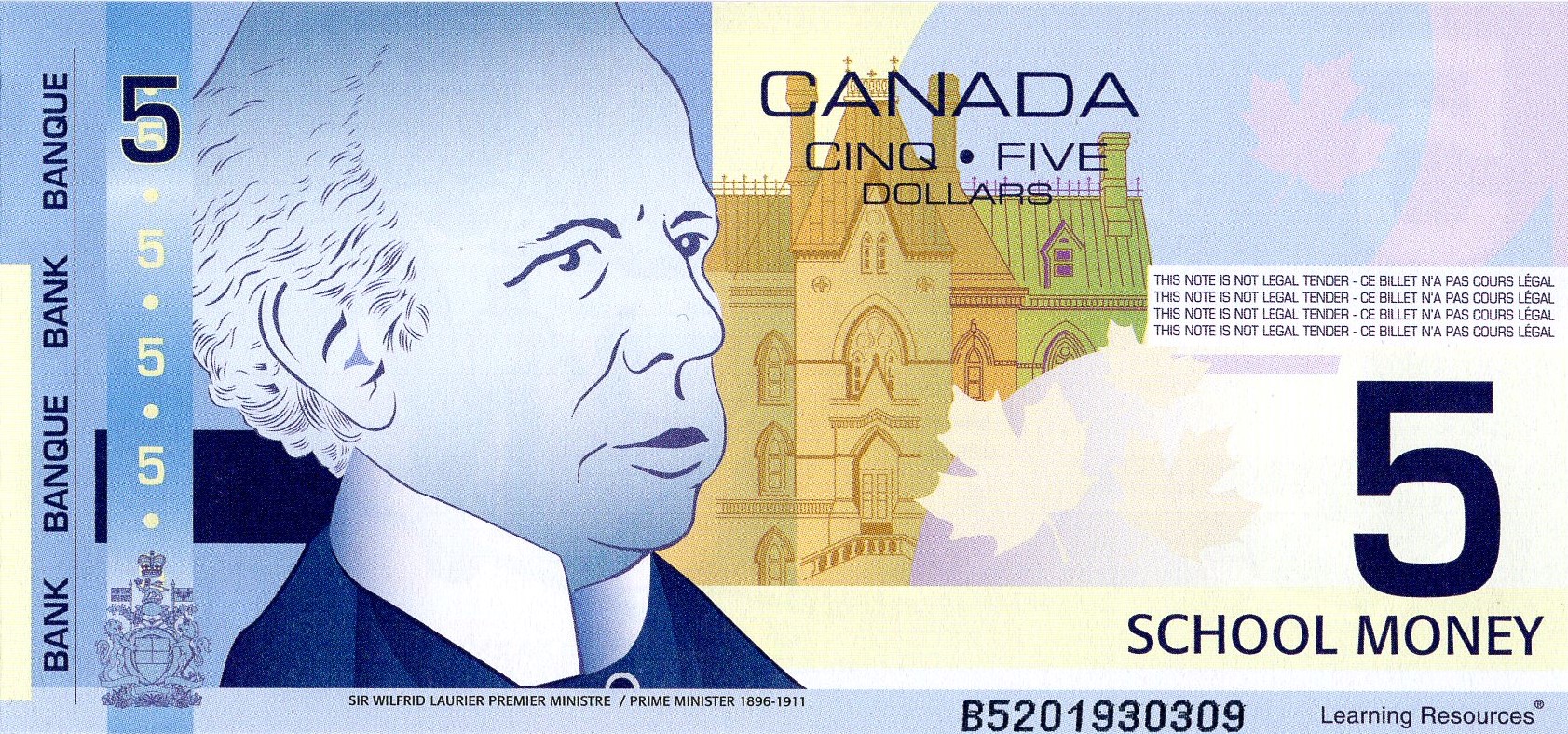 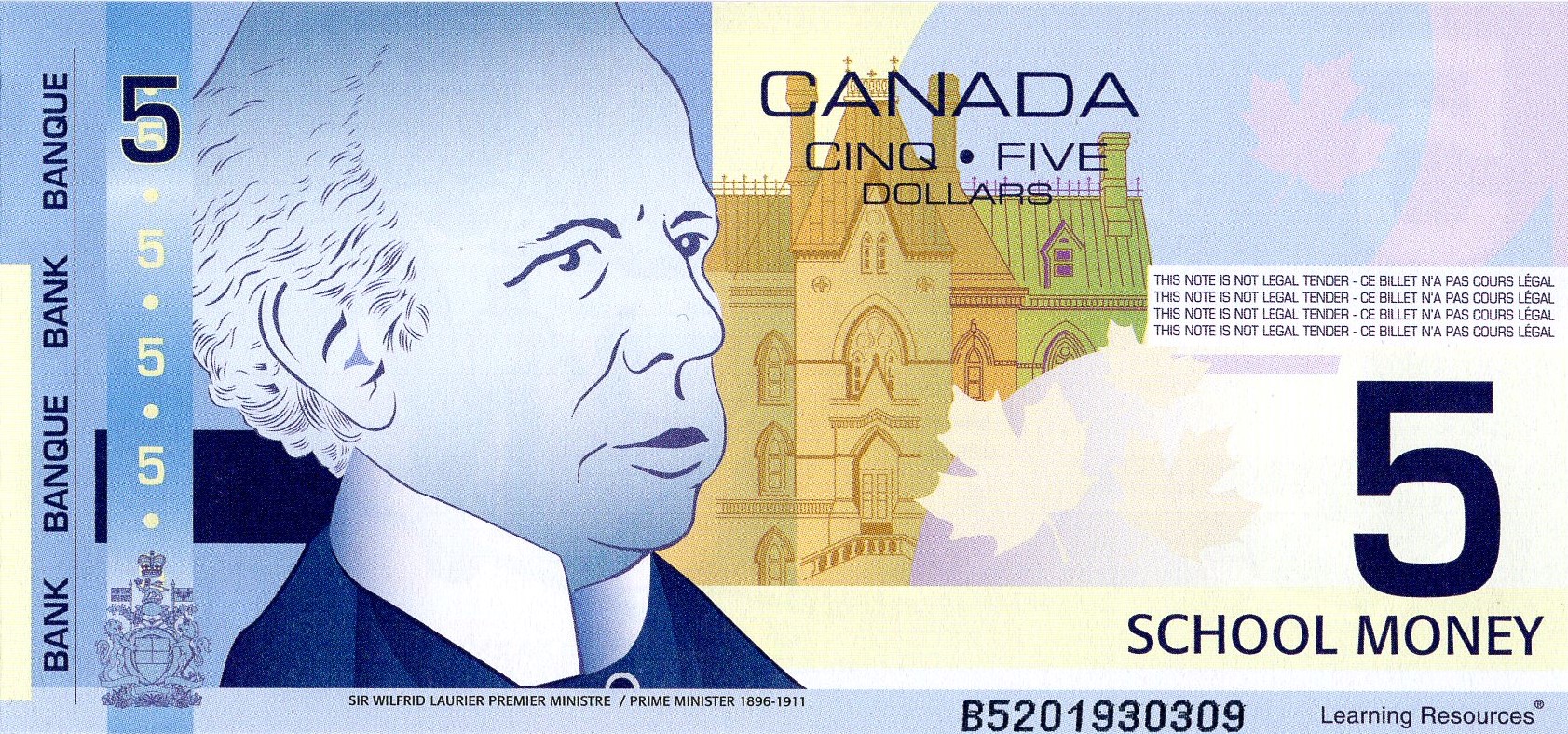 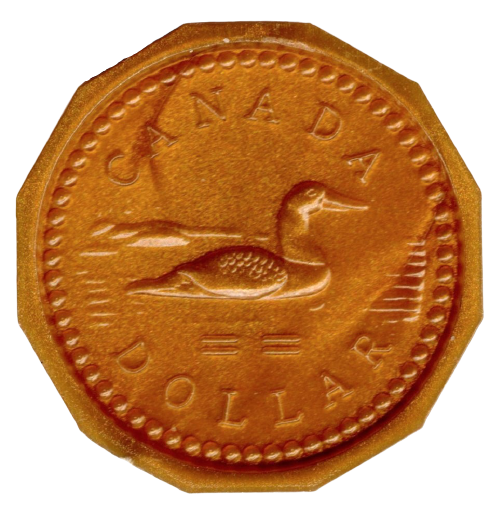 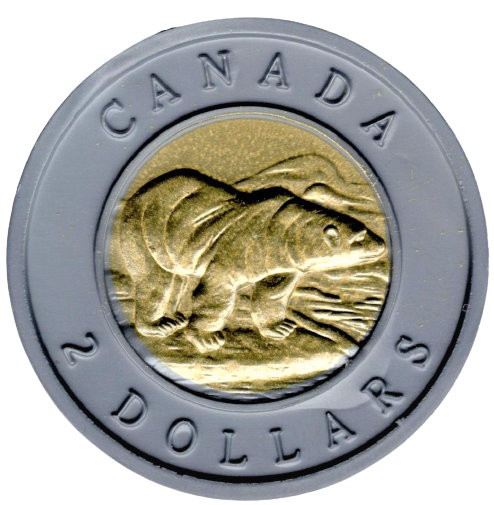 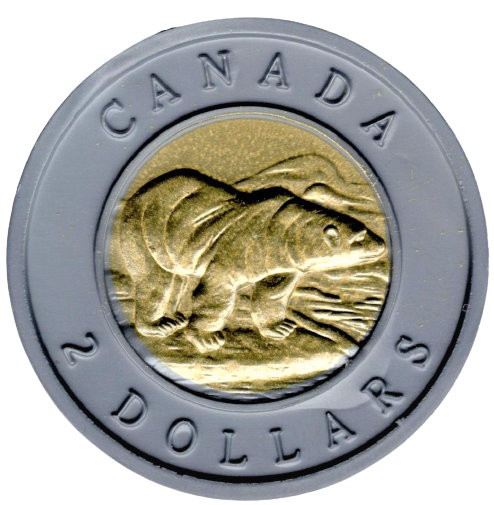 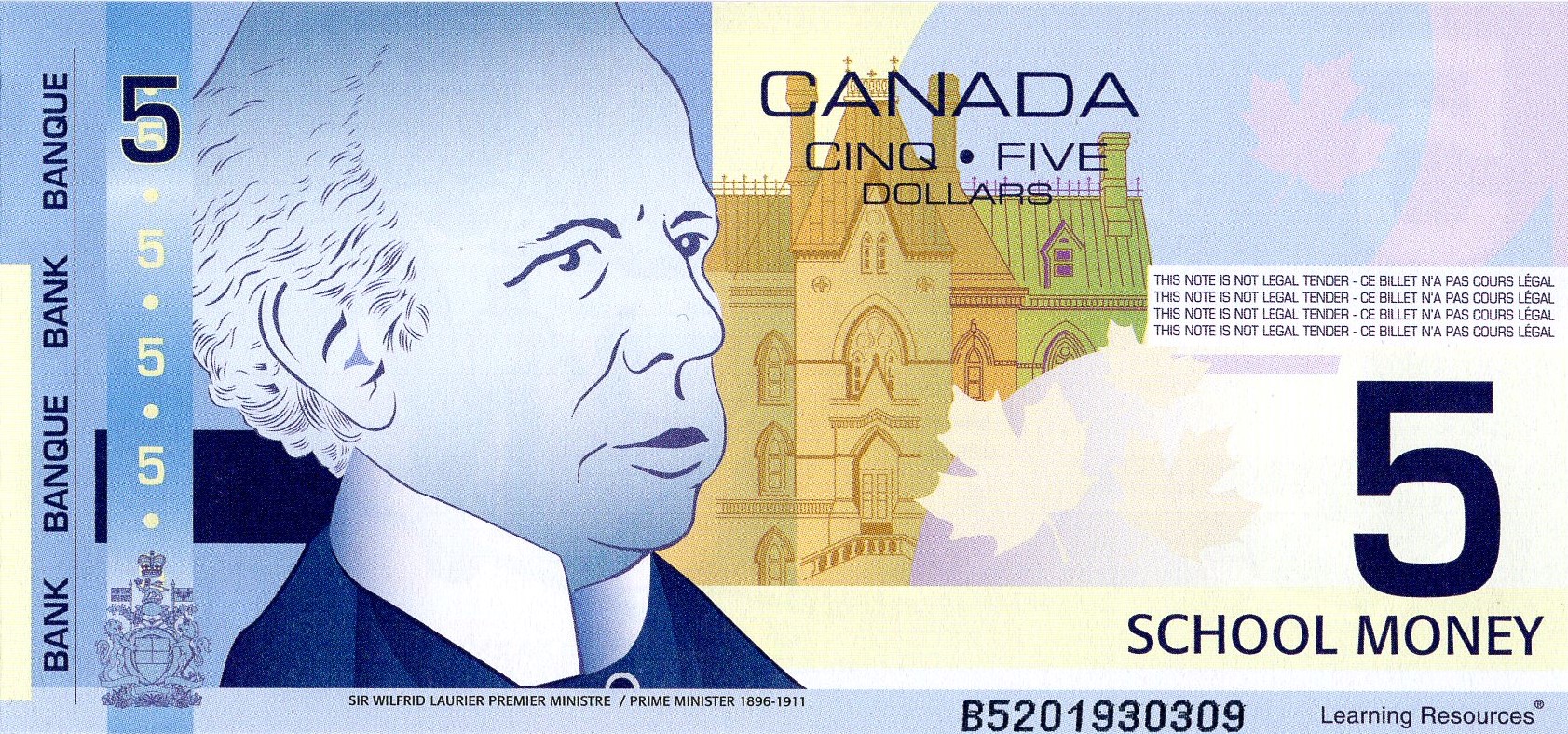 $3.00
Which One Doesn’t Belong?
A
B
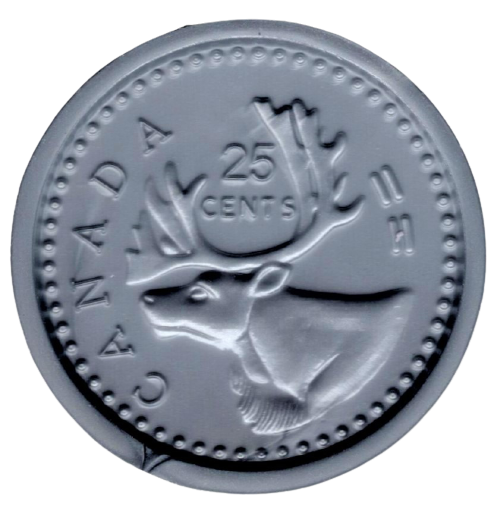 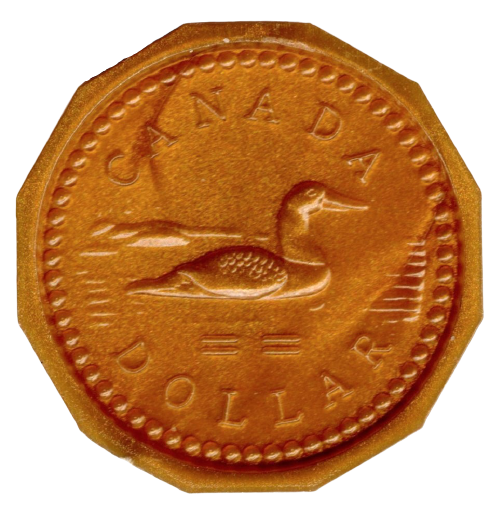 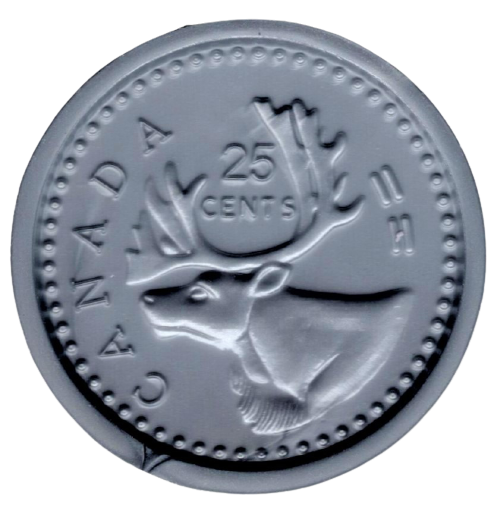 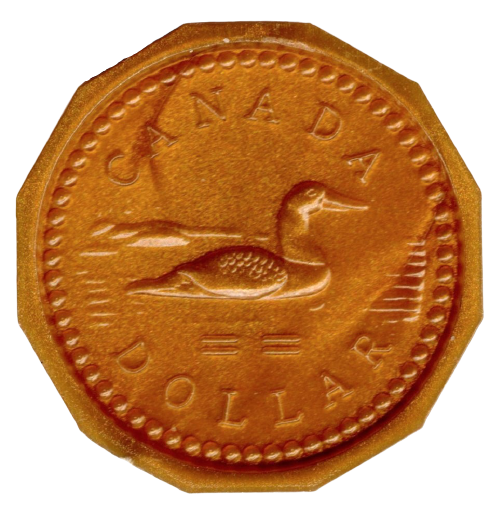 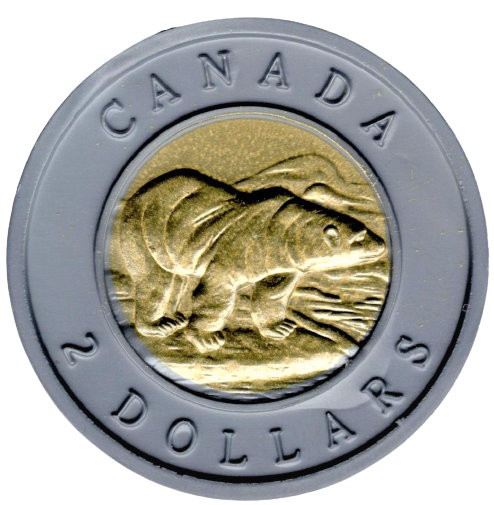 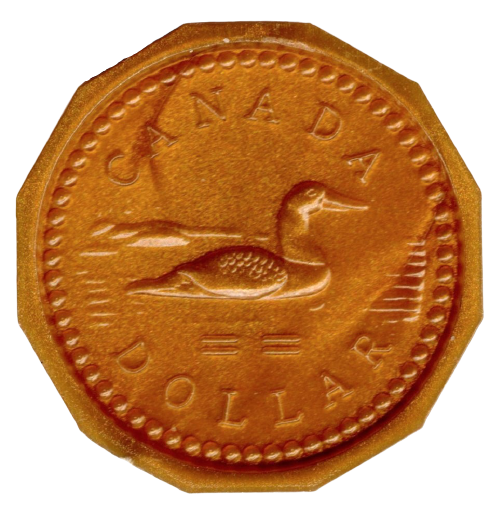 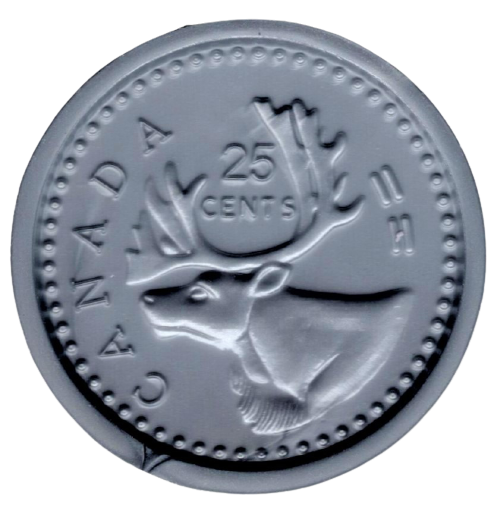 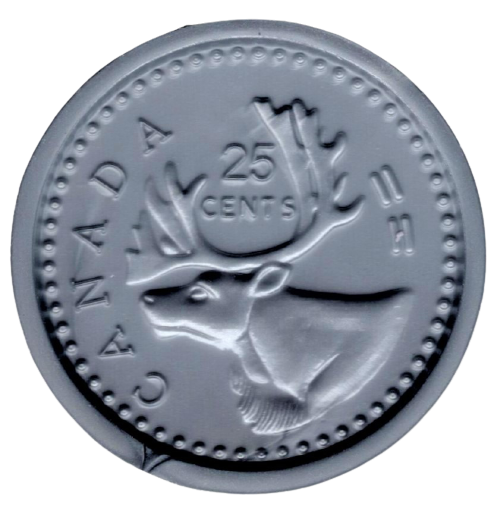 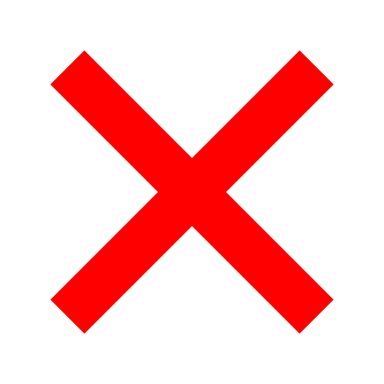 C
D
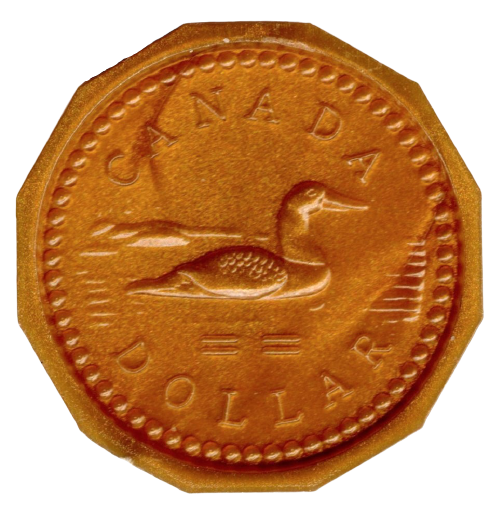 $2.15
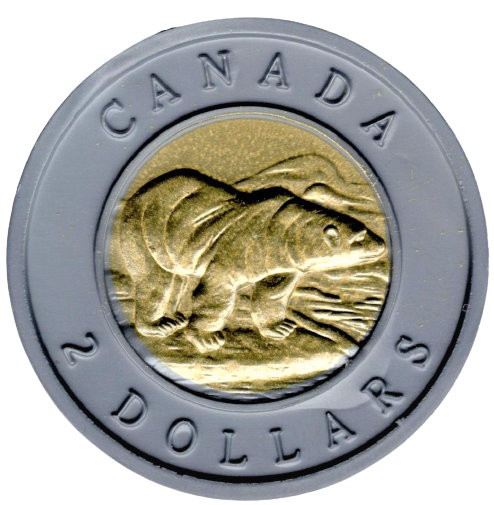 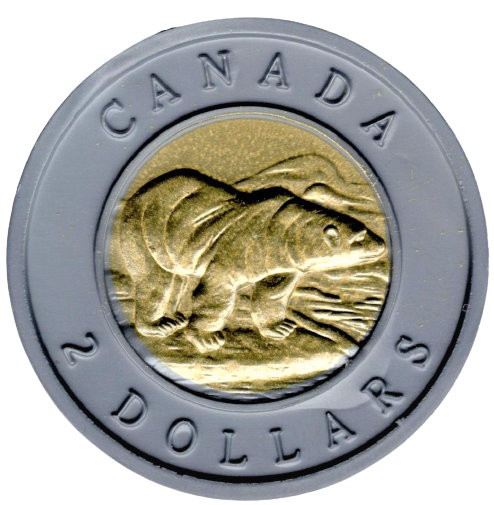 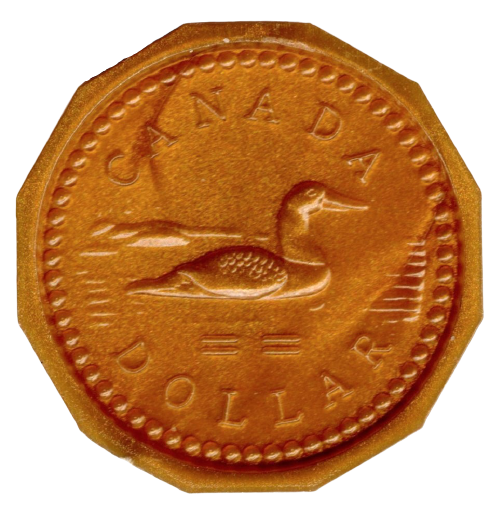 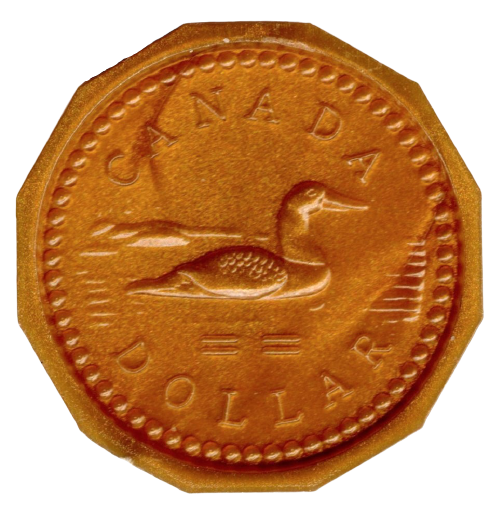 $14.00
Which One Doesn’t Belong?
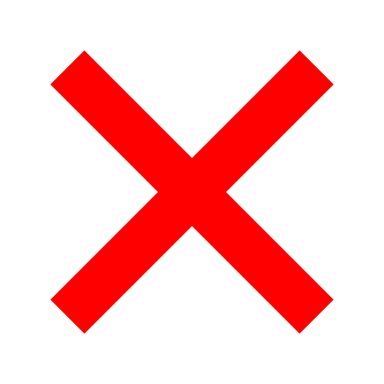 $14.20
A
B
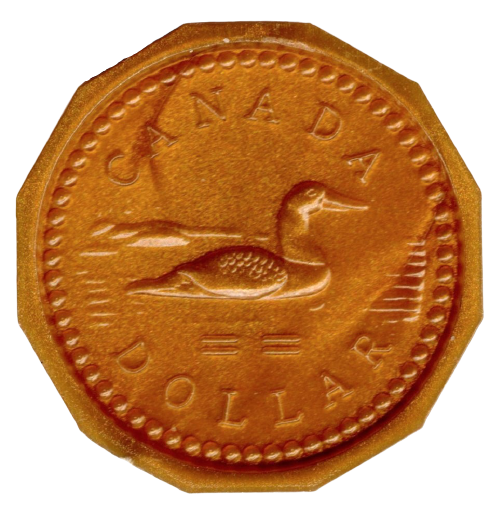 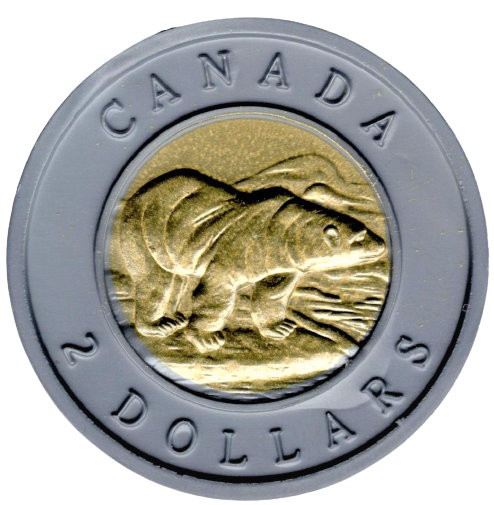 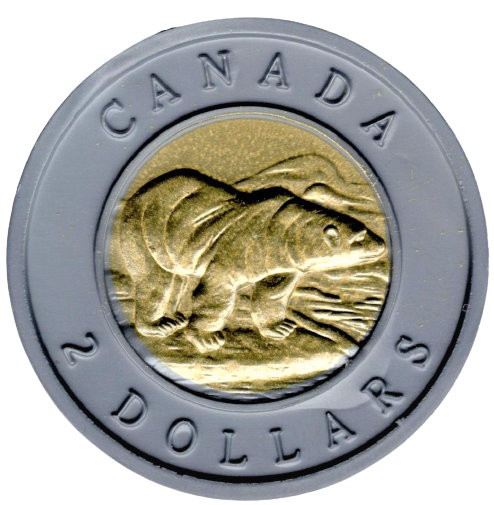 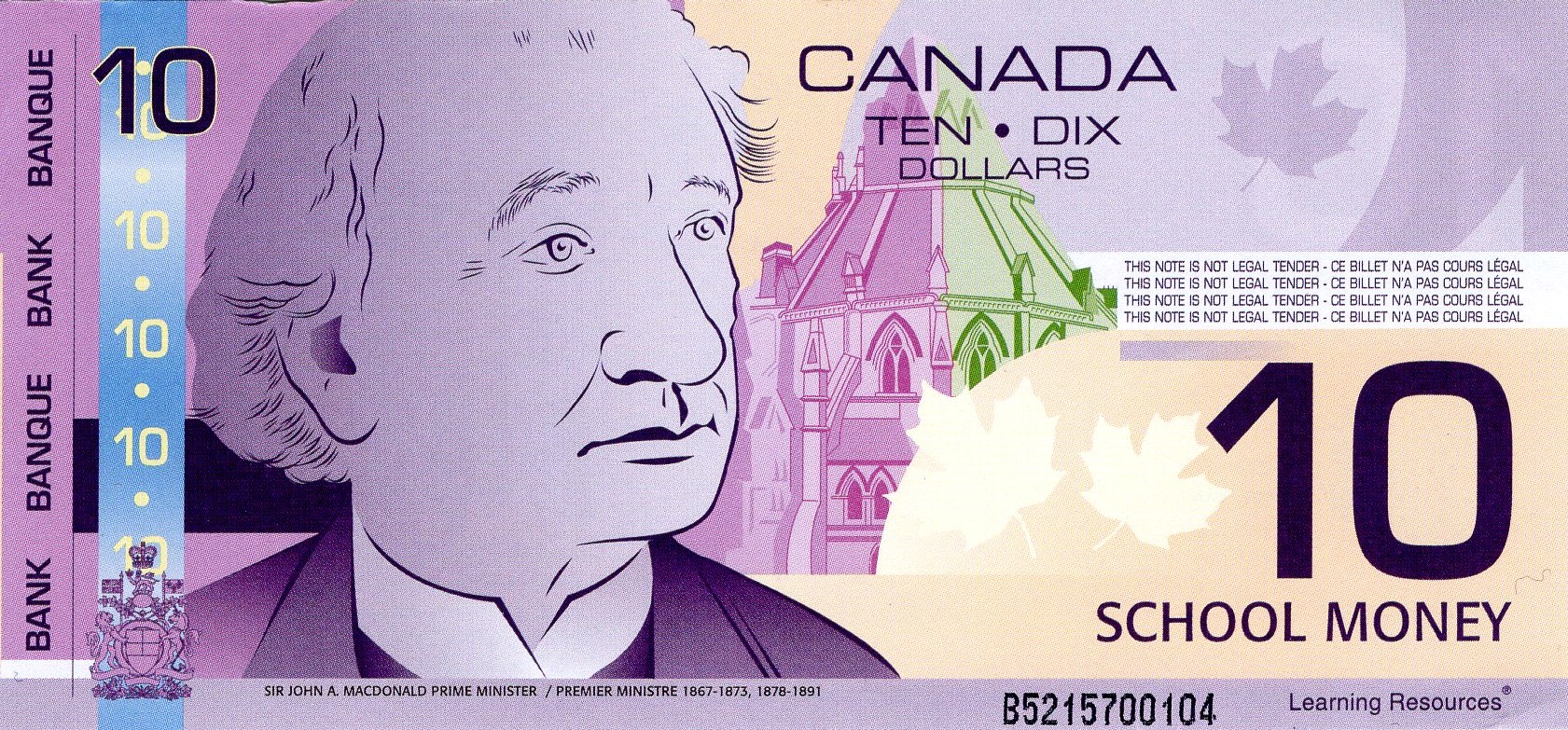 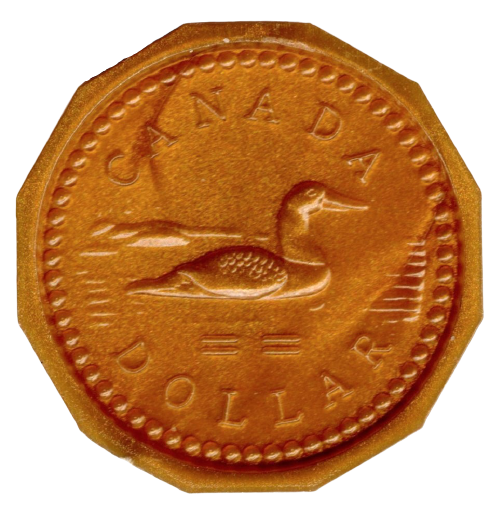 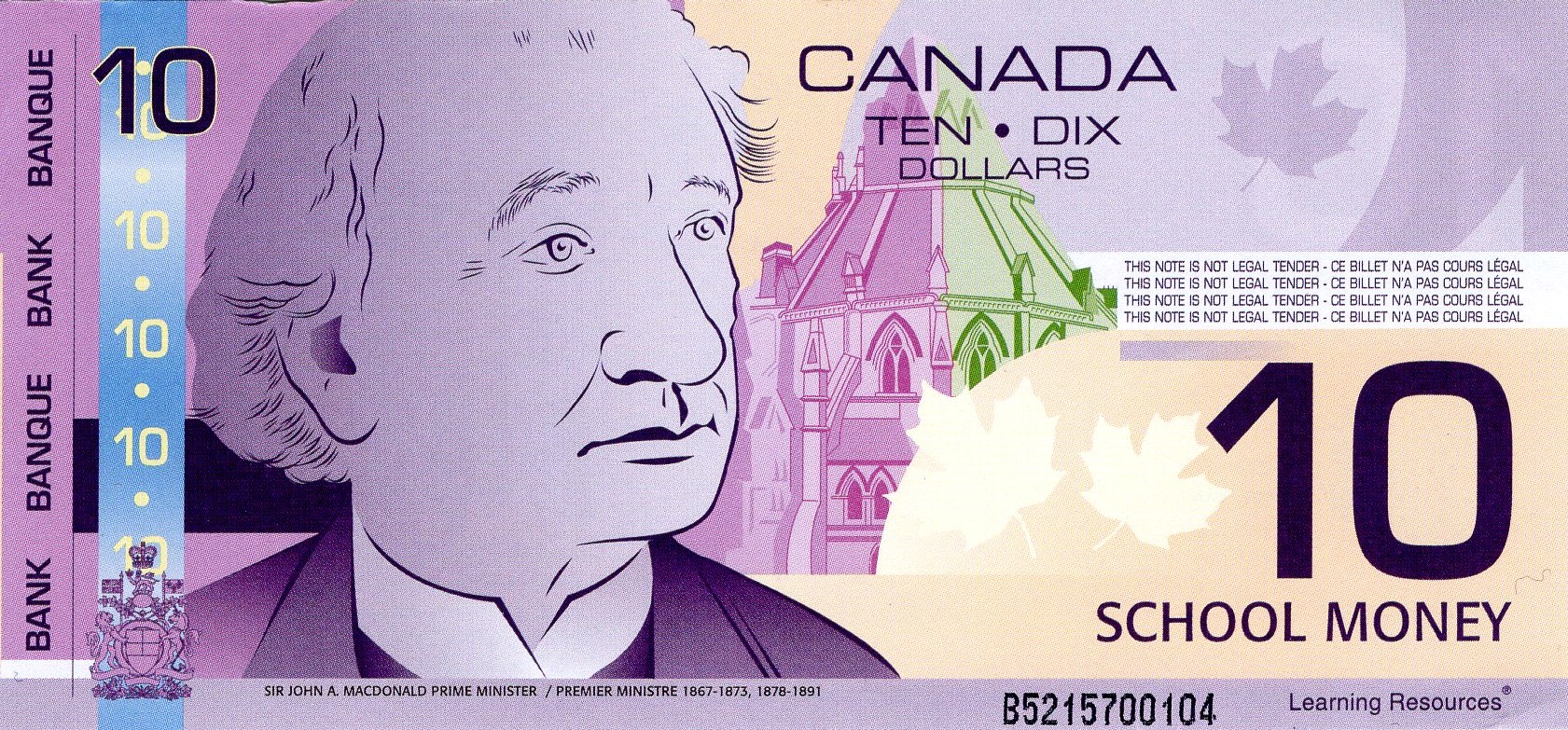 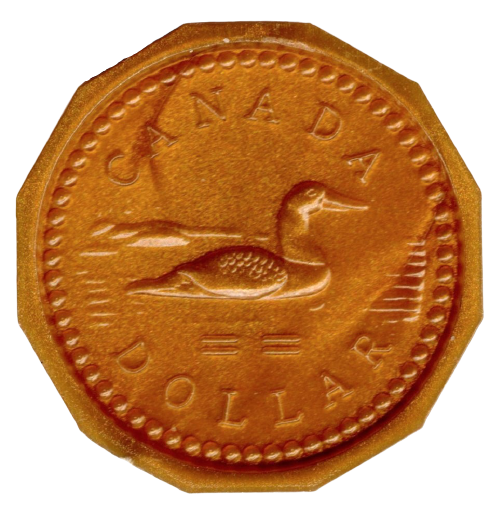 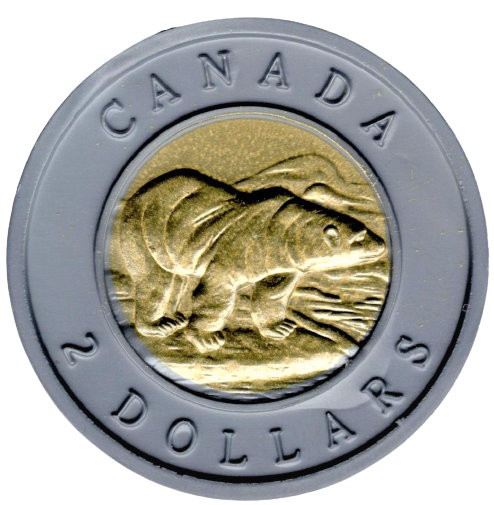 C
D
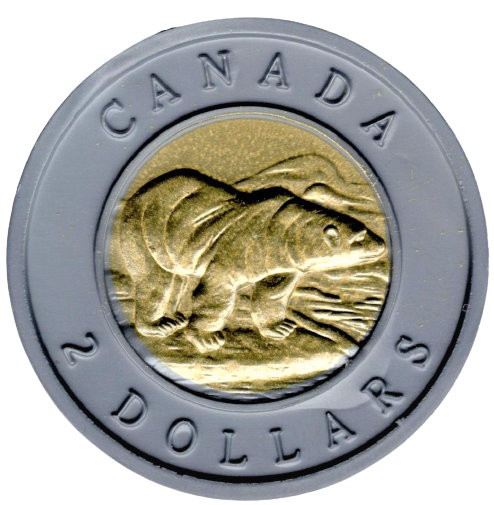 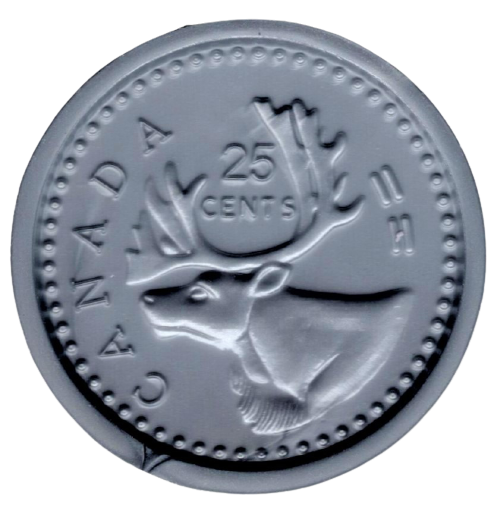 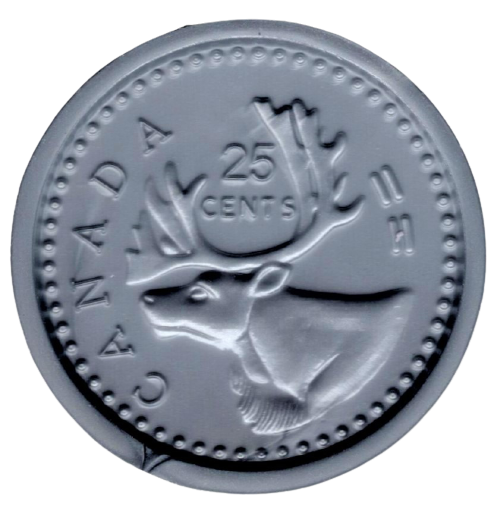 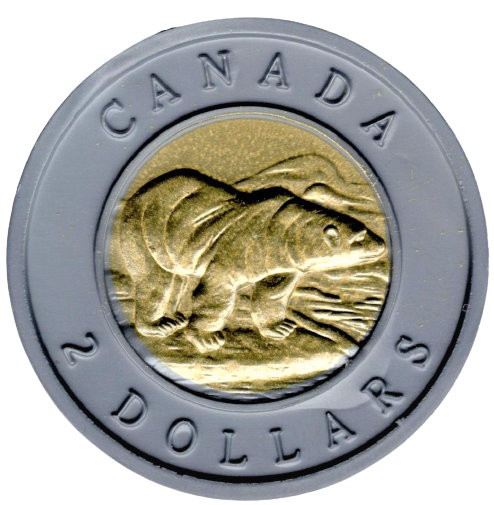 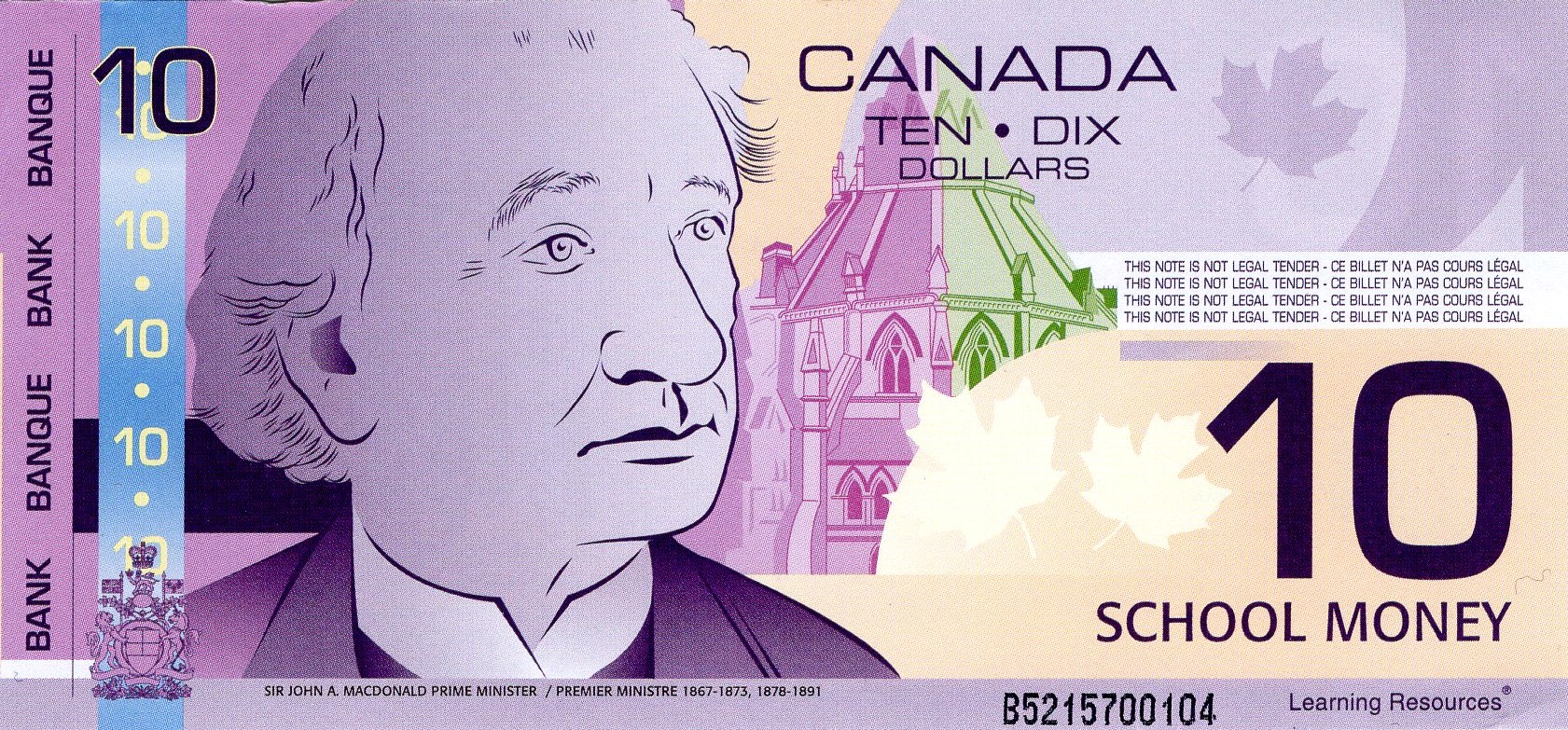 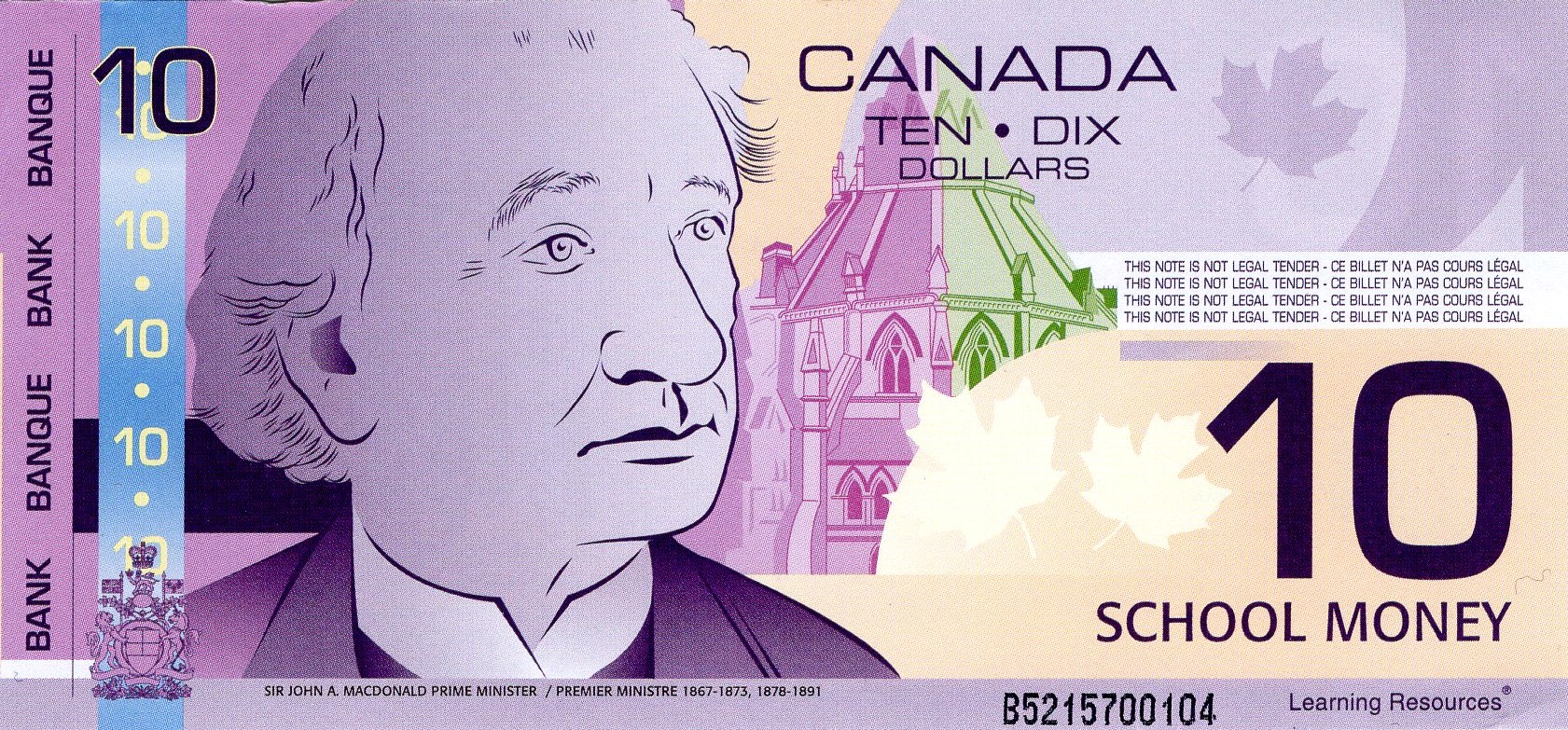 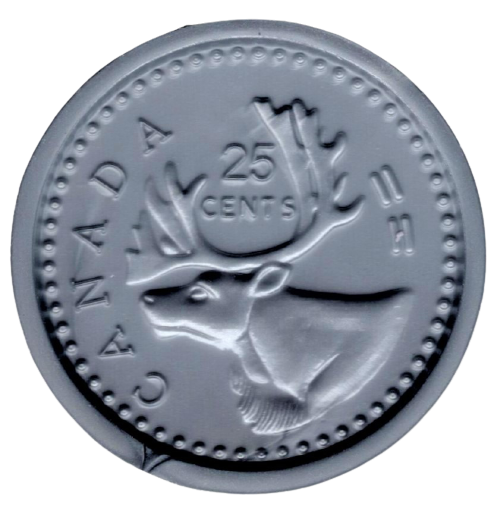 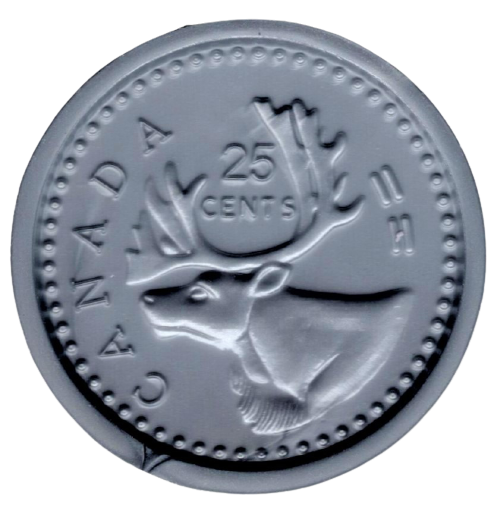 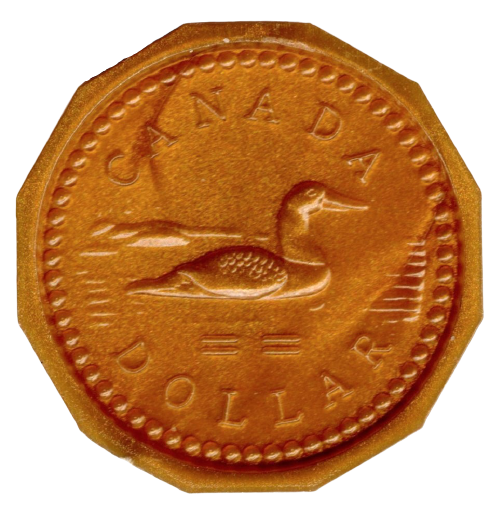 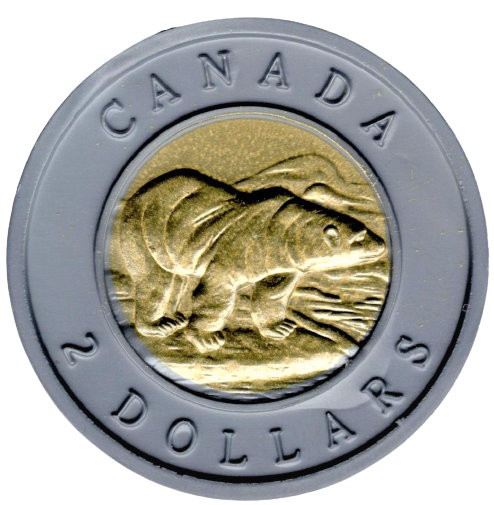 $53.00
Which One Doesn’t Belong?
A
B
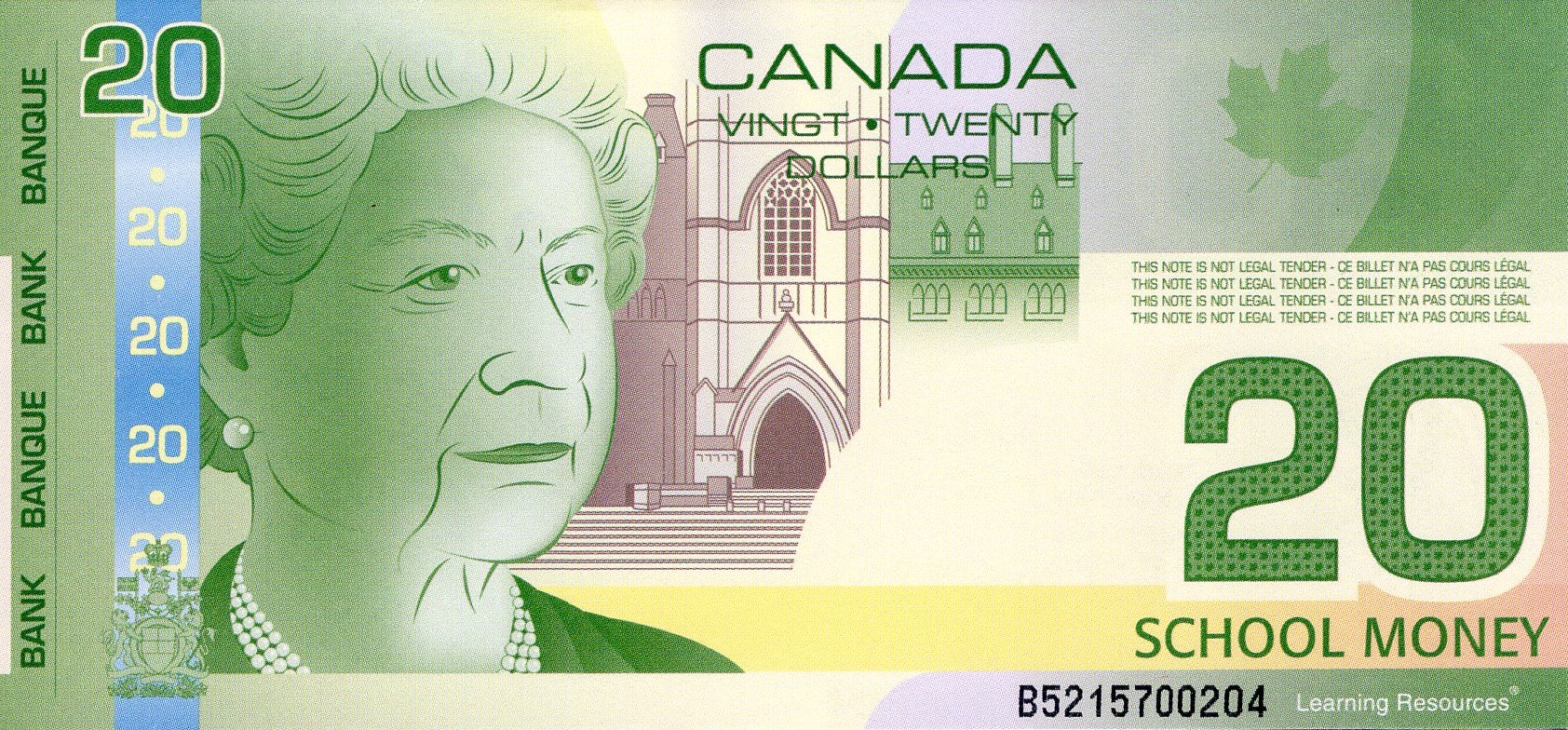 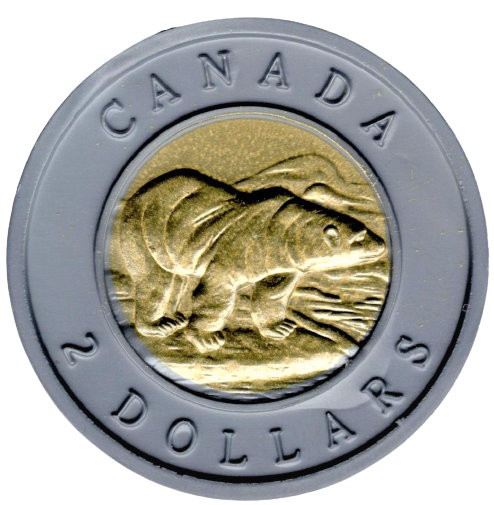 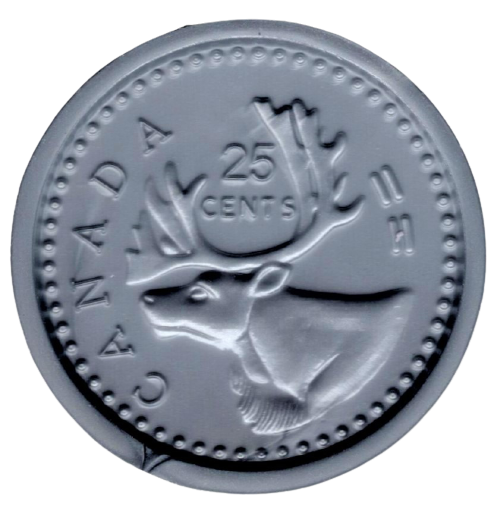 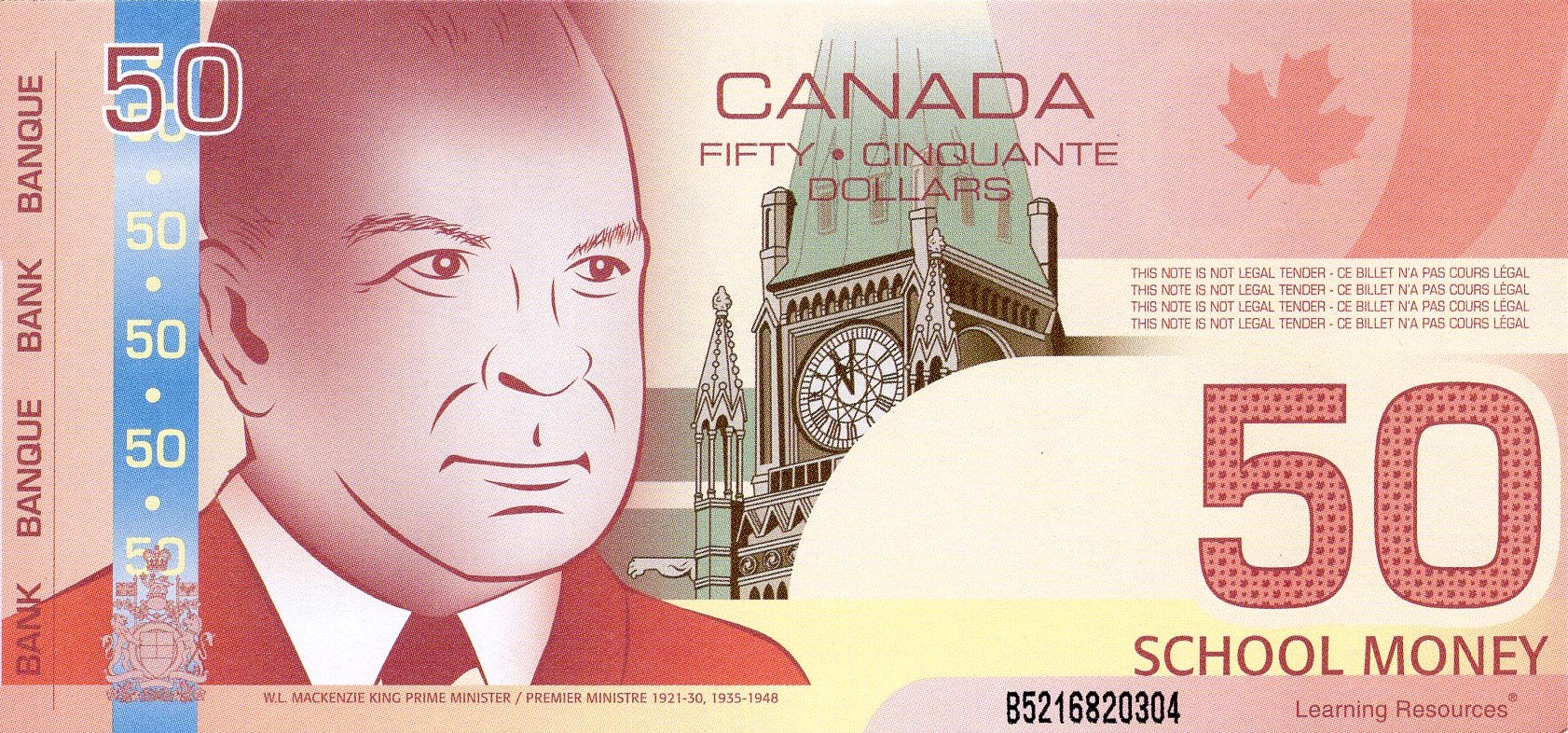 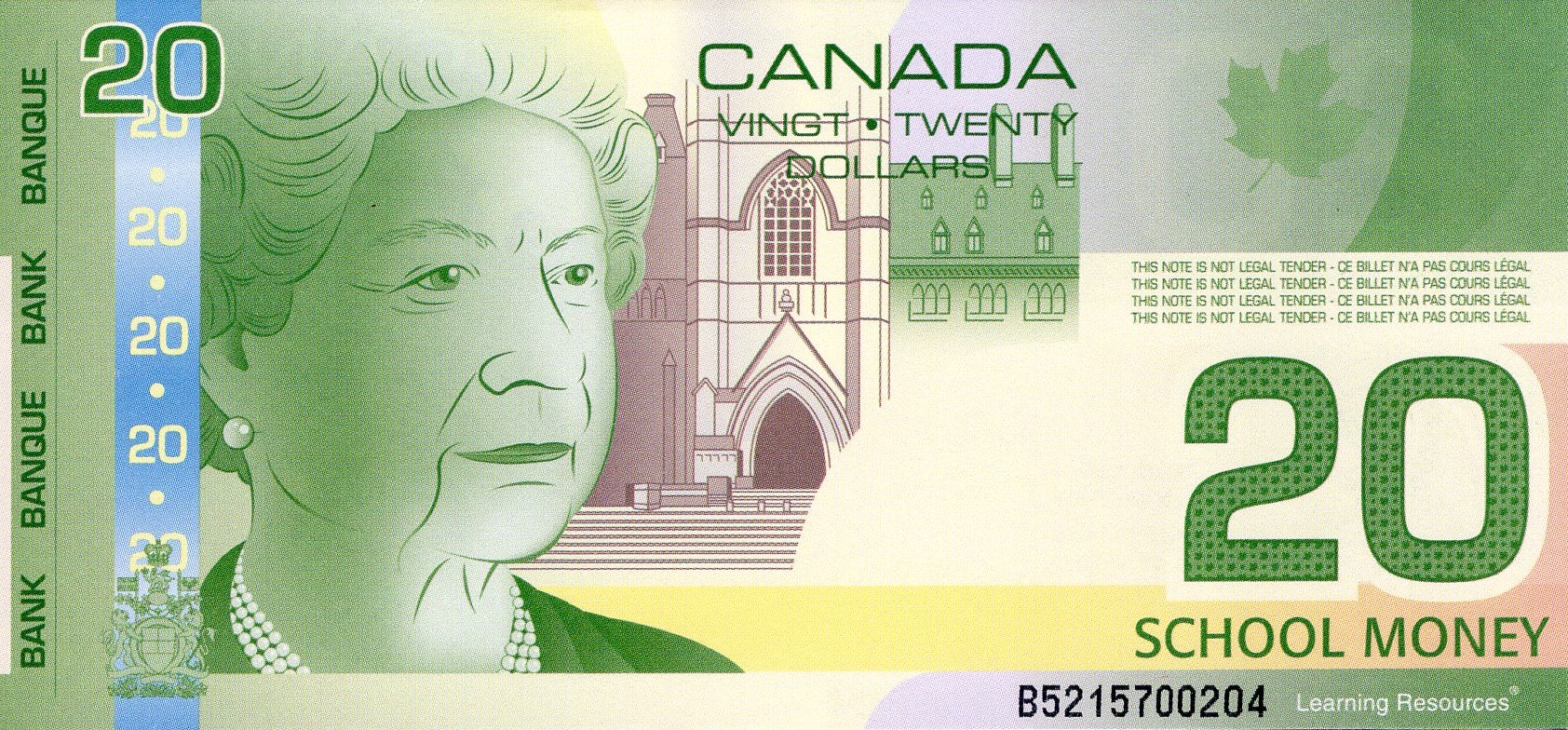 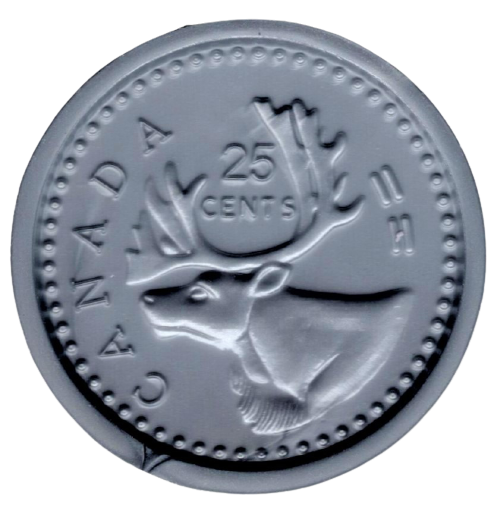 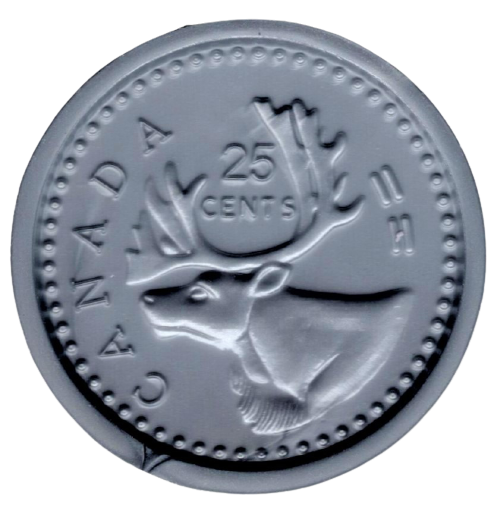 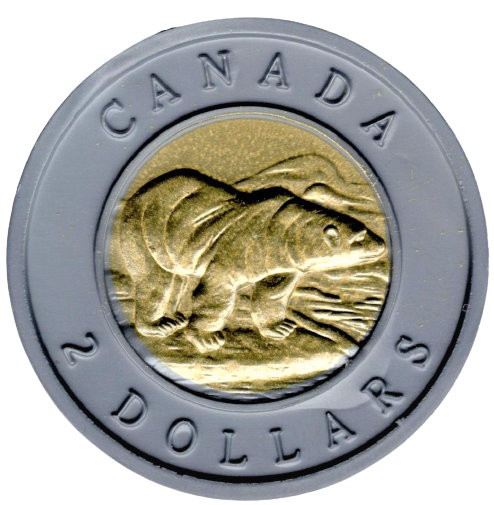 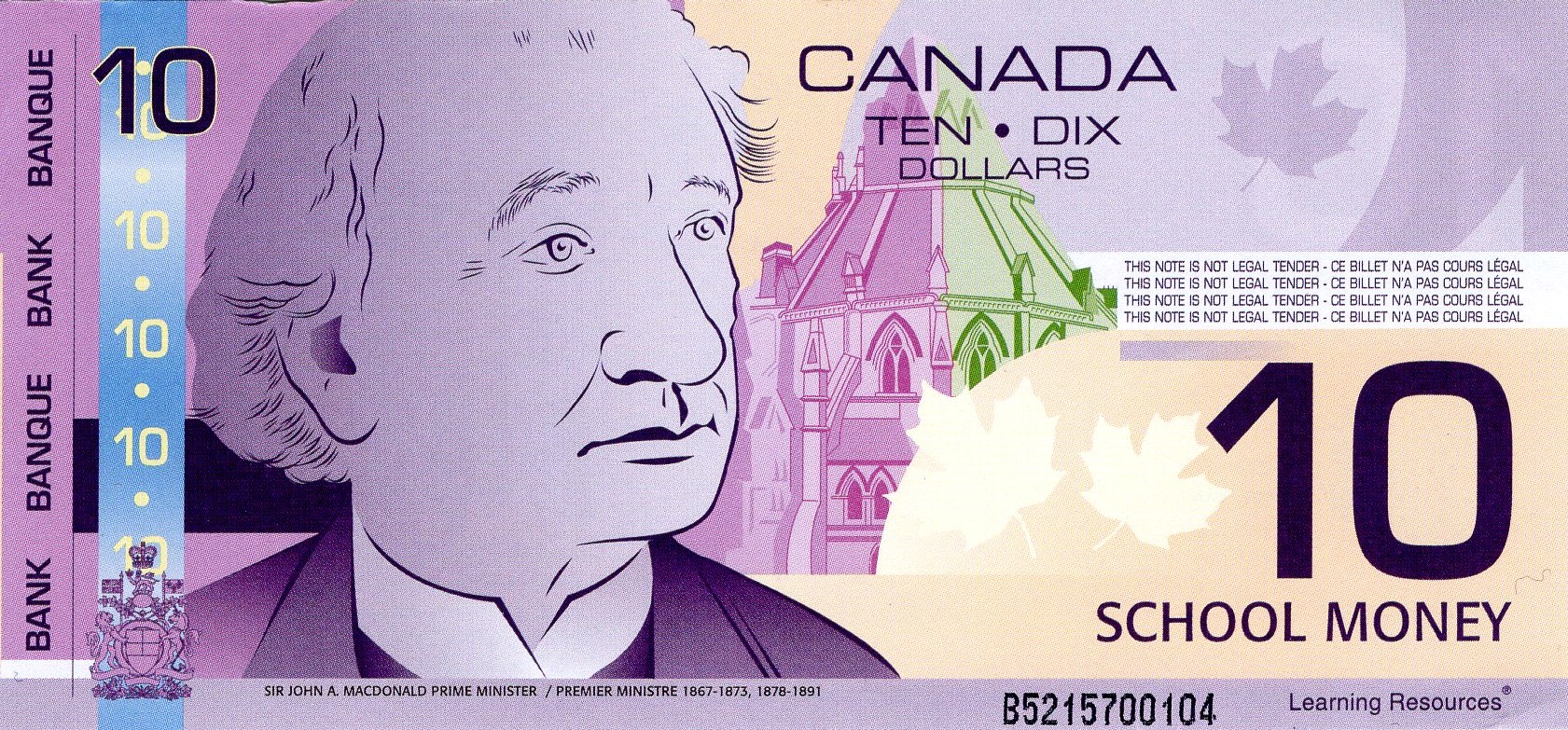 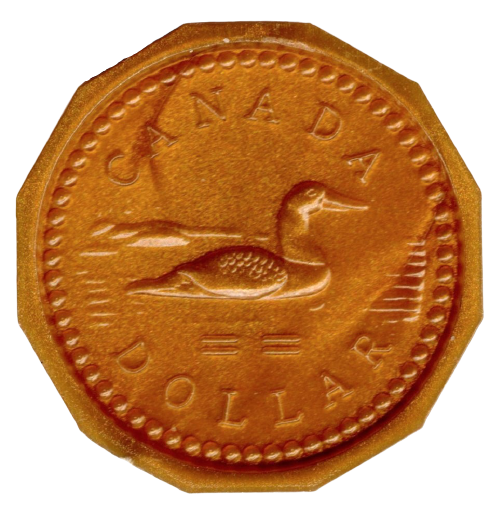 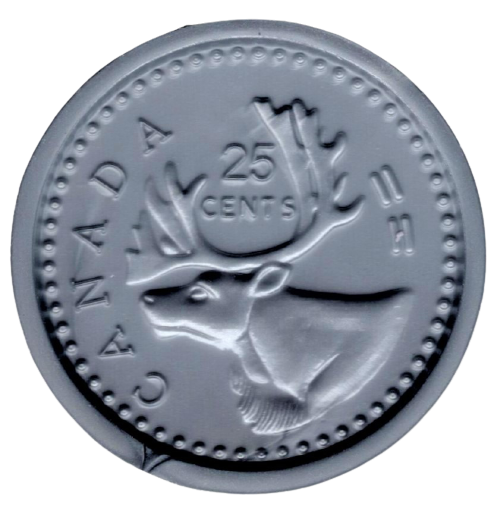 $54.00
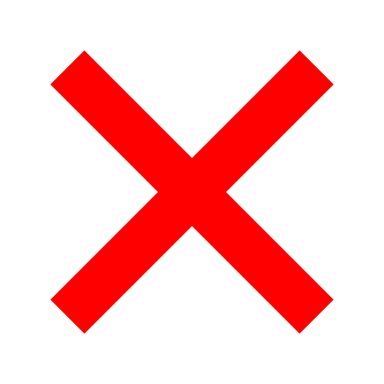 C
D
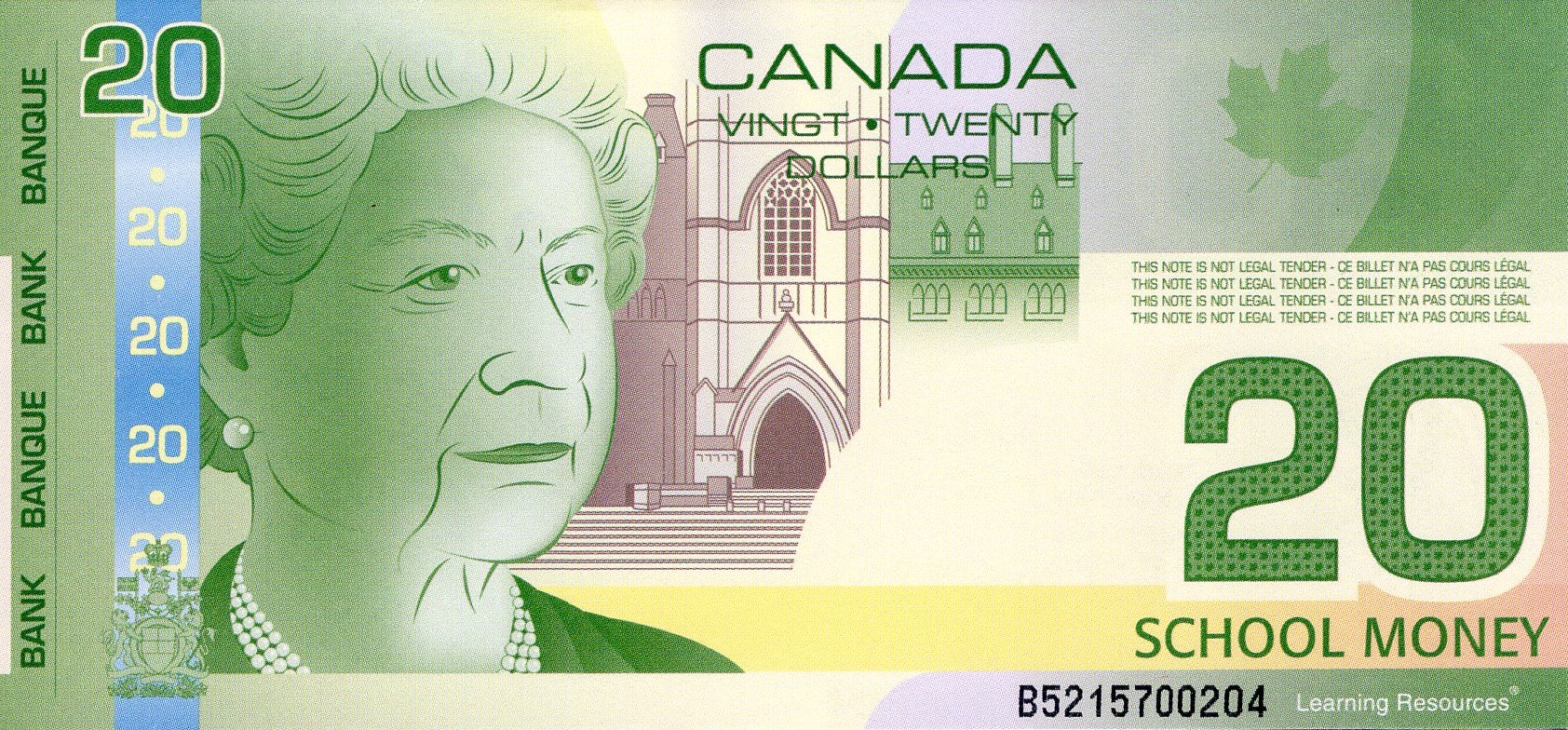 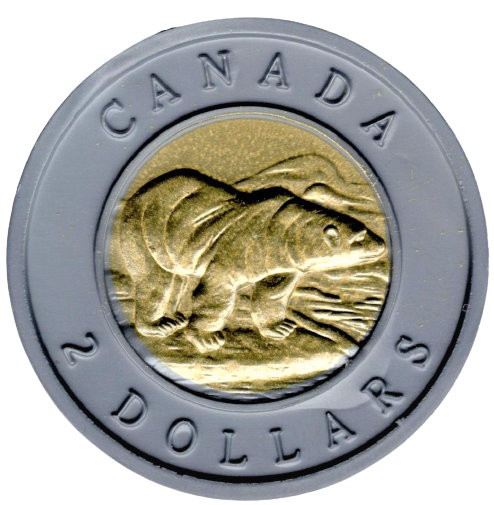 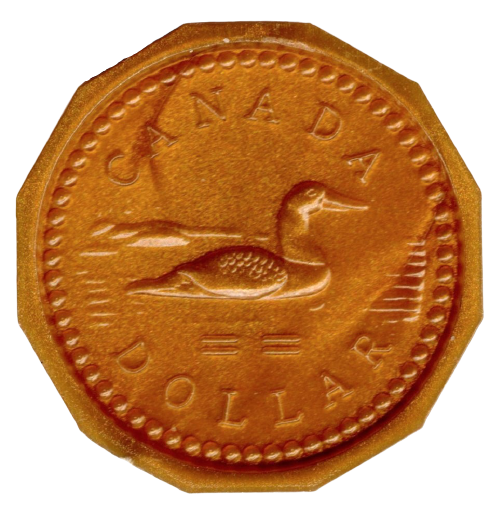 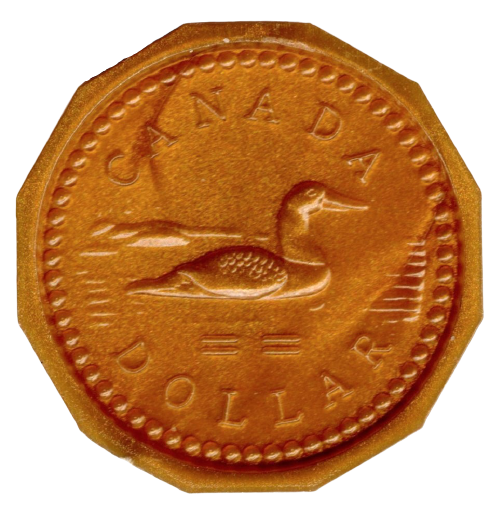 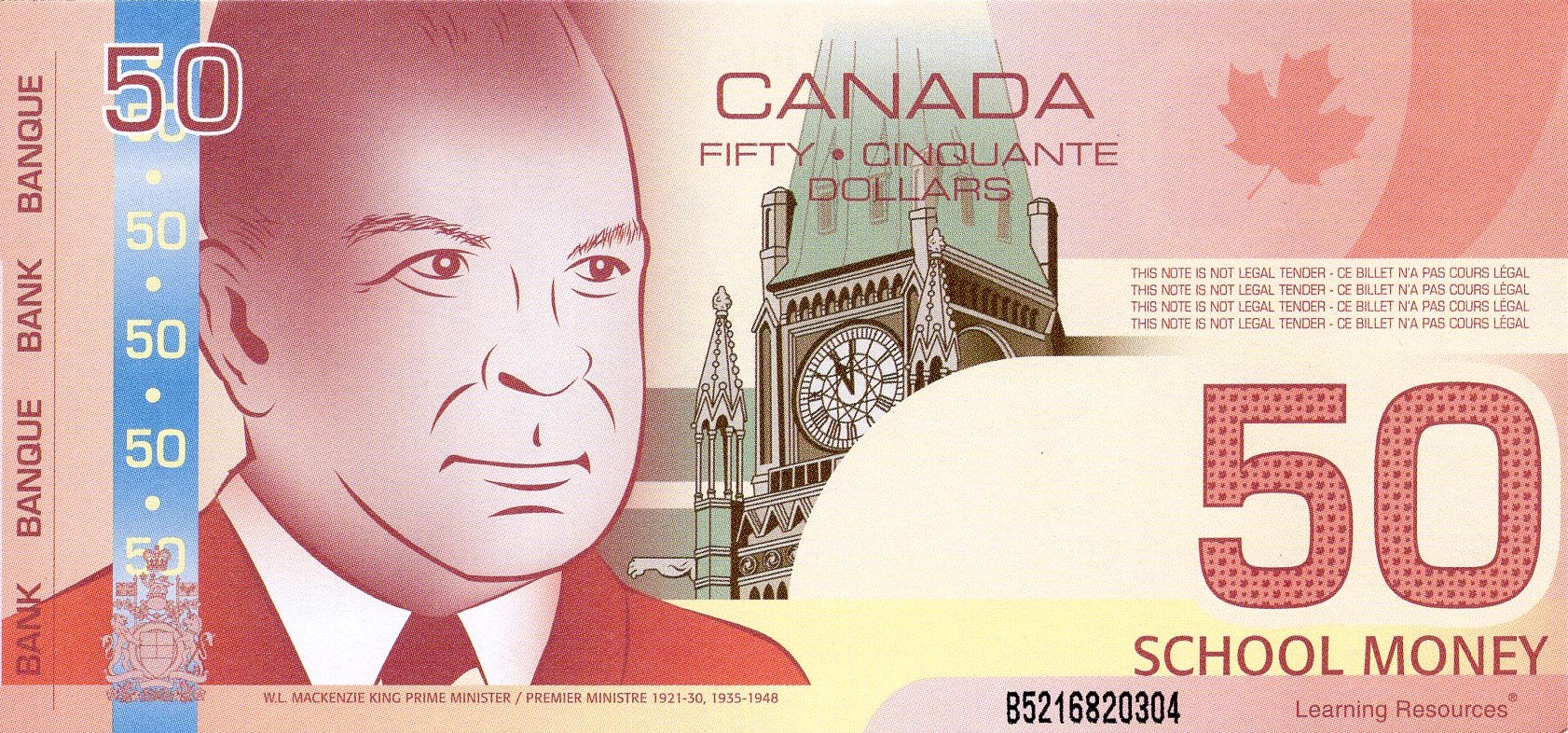 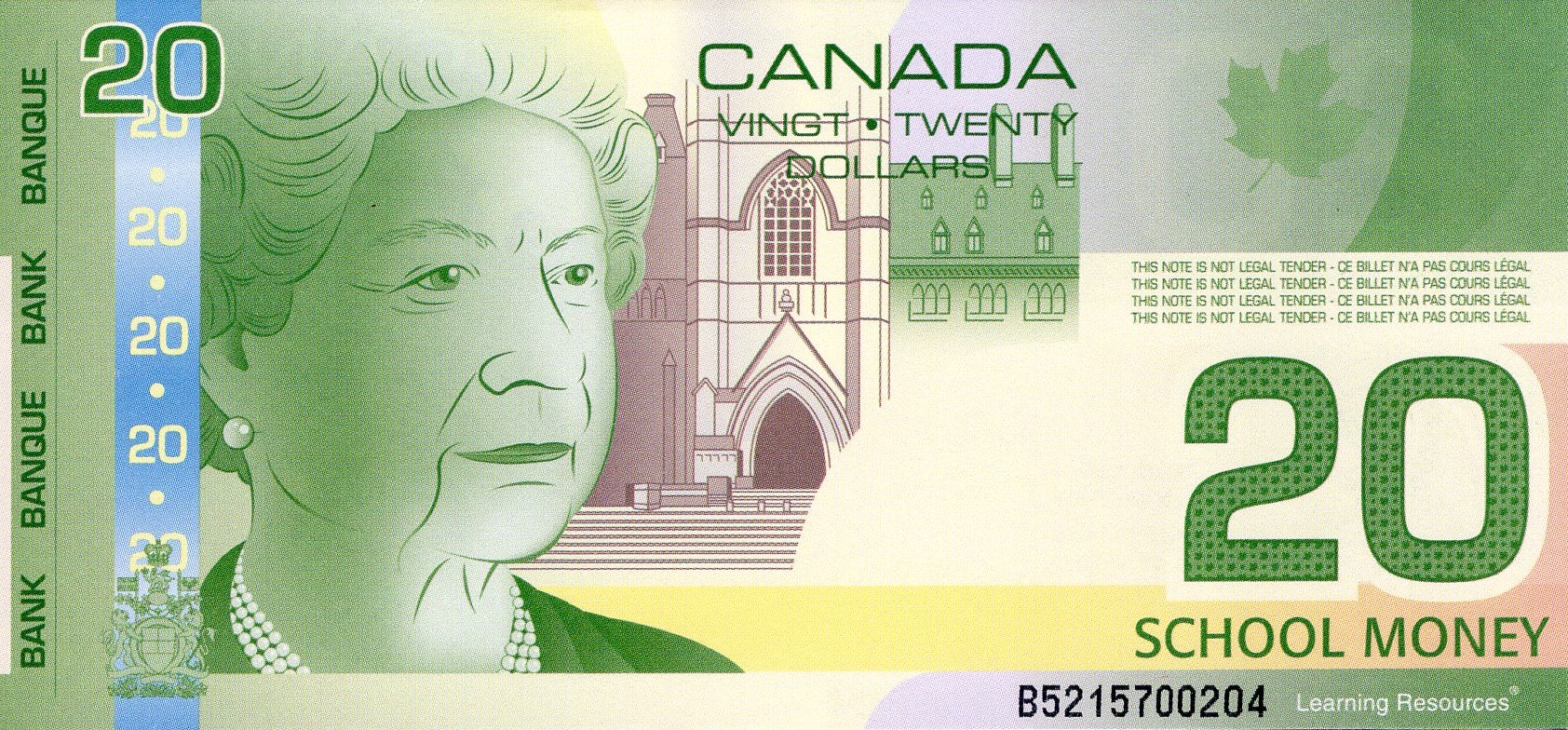 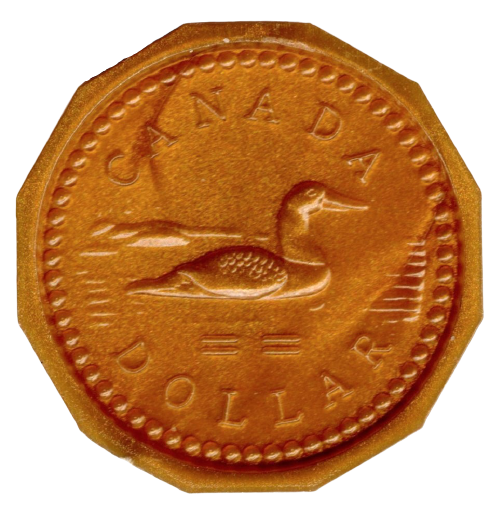 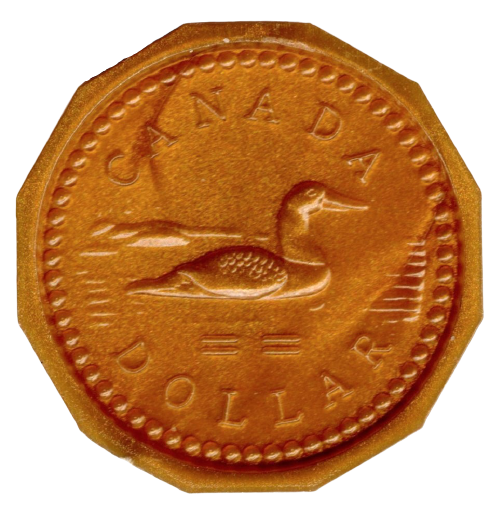 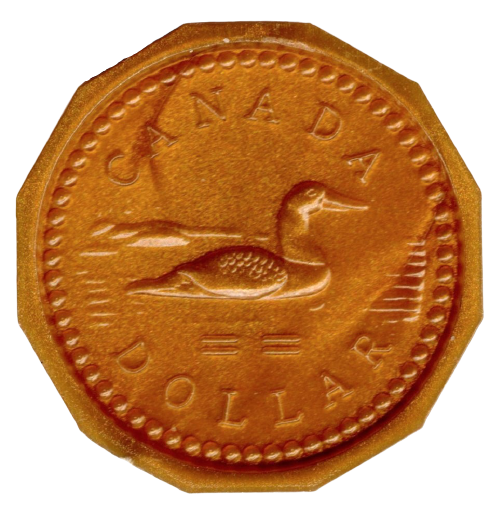 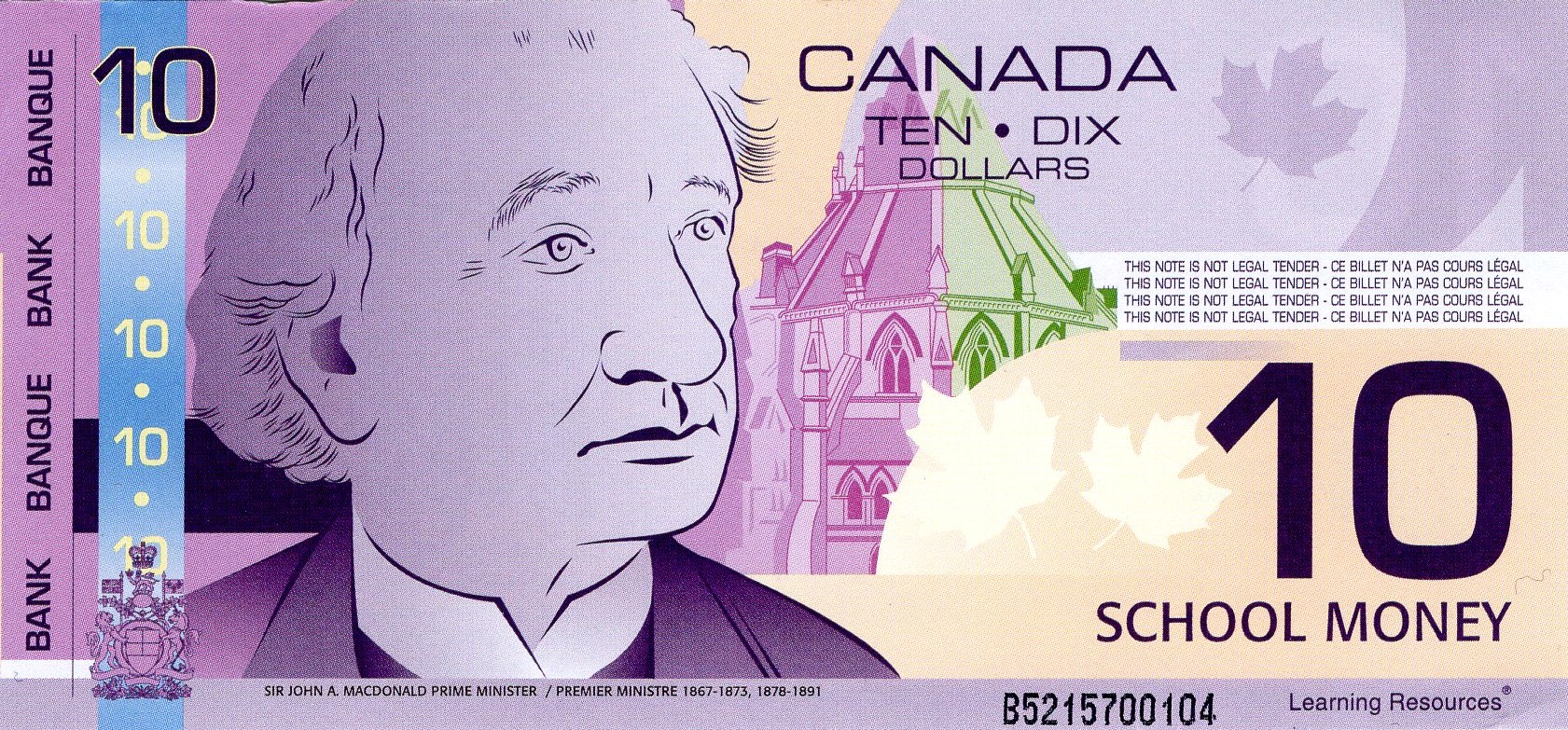 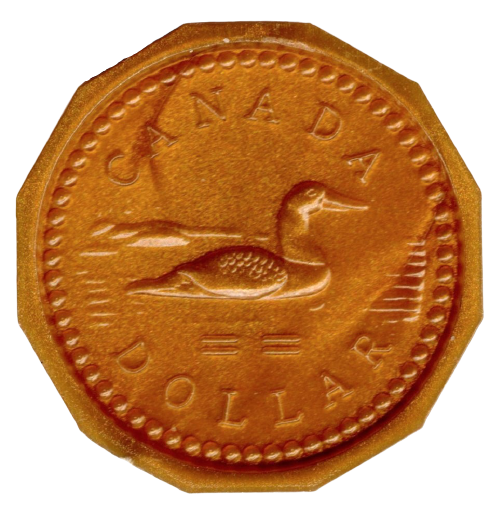 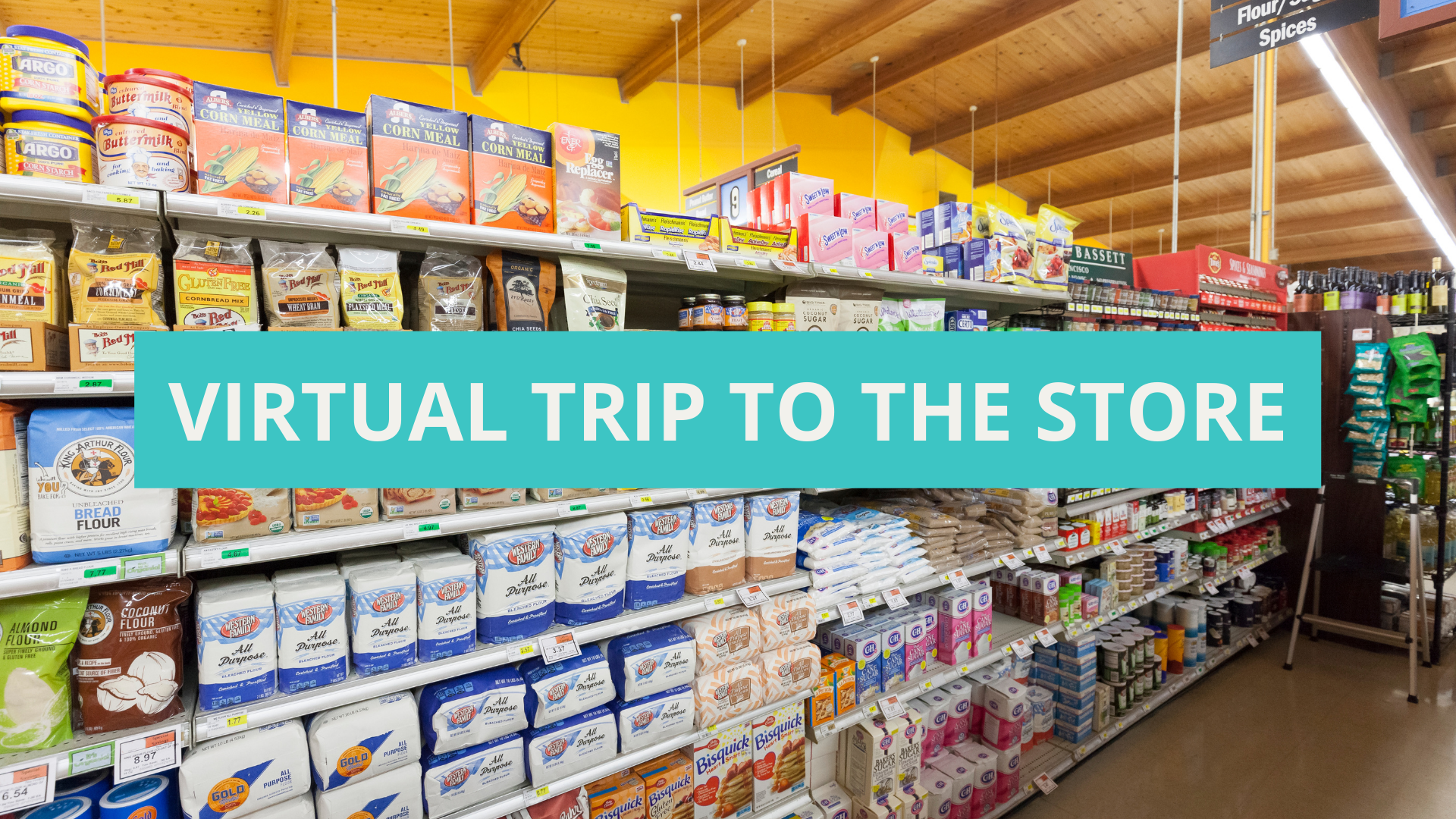 Virtual Trip to the Store
An option for classrooms with available technologies:
Which grocery store do you go to most often?
No Frills
Food Basics
Superstore
Sobeys
Walmart
Neighbourhood grocery store
Students look for an online flyer and “purchase” items for the next week
Students work in groups and shop at different stores. The whole class can compare prices afterwards.
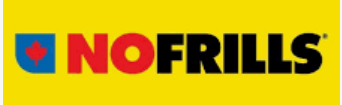 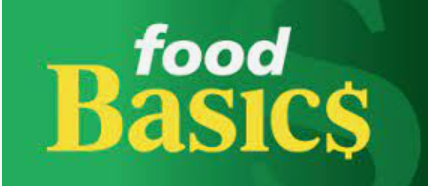 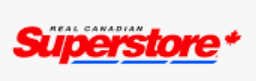 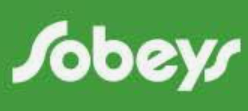 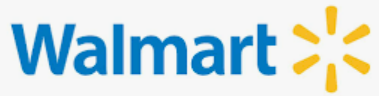 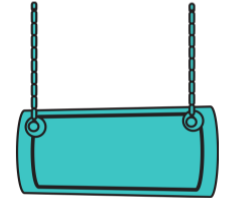 PANTRY
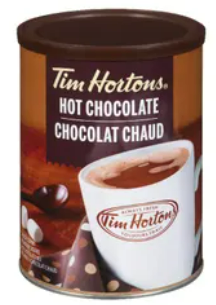 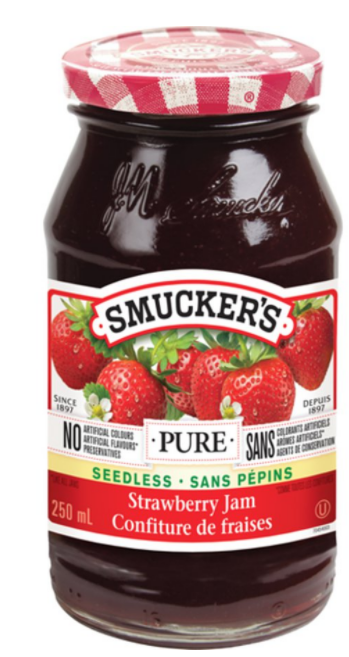 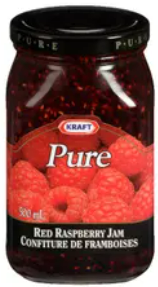 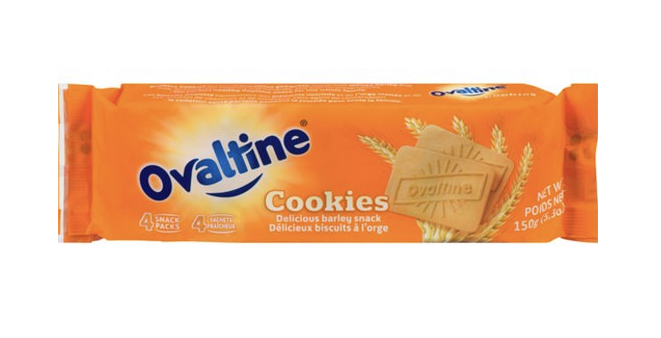 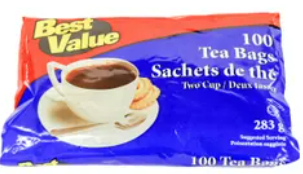 Hot Chocolate (500 g)
$5.00
Tea Bags (100 count)
$3.00
Ovaltine
Sale $2.00
Jam (250ml)
Sale $4.00
Jam (250ml)
$6.00
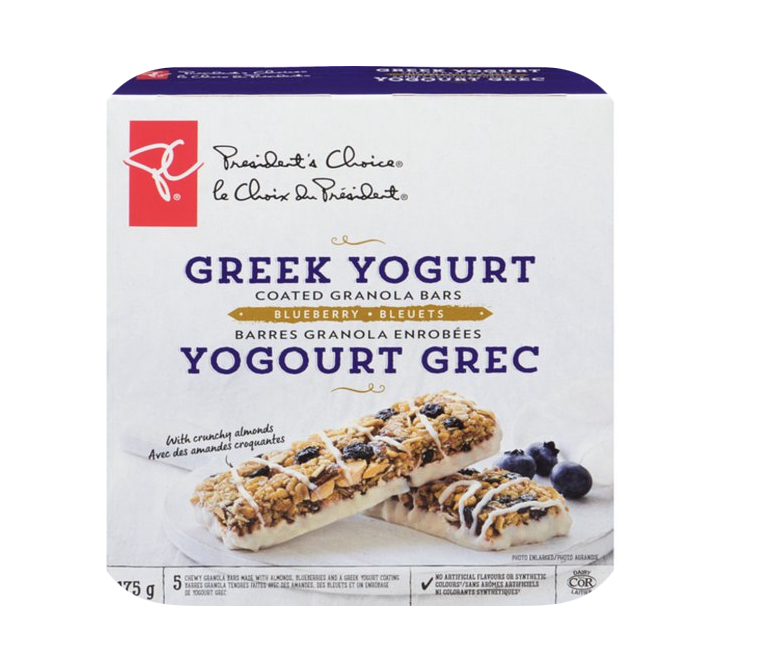 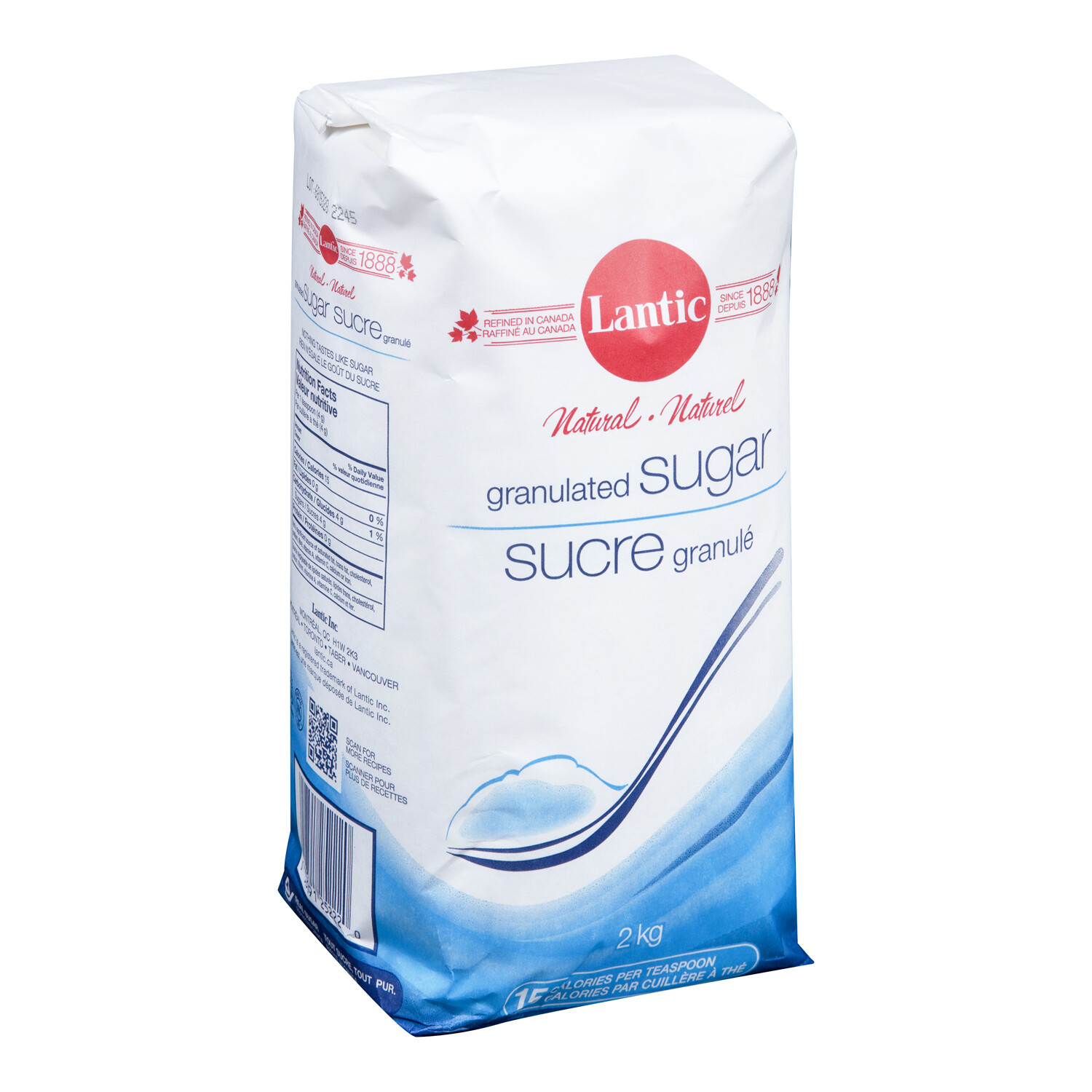 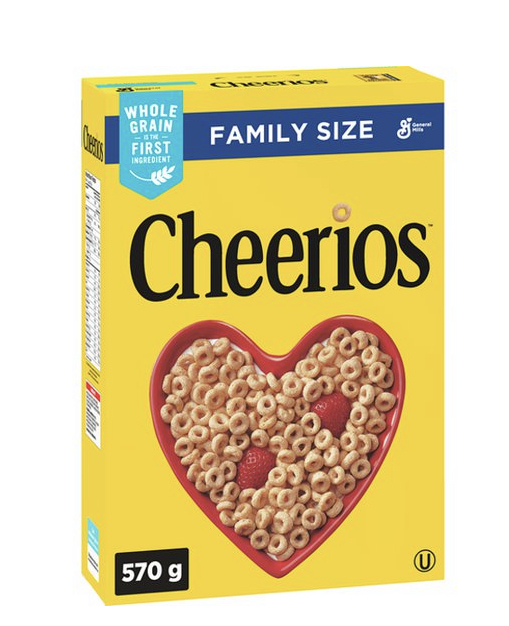 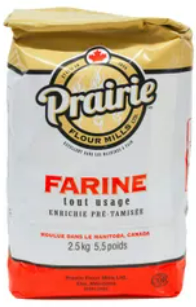 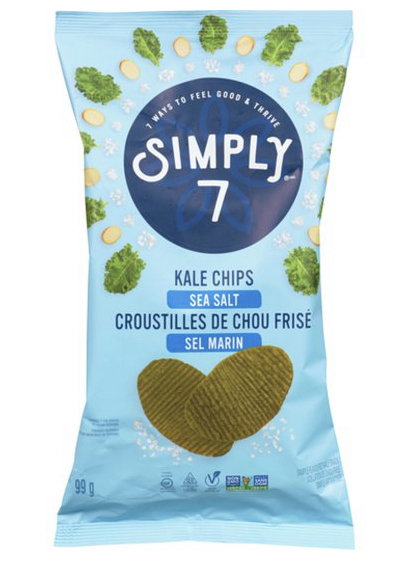 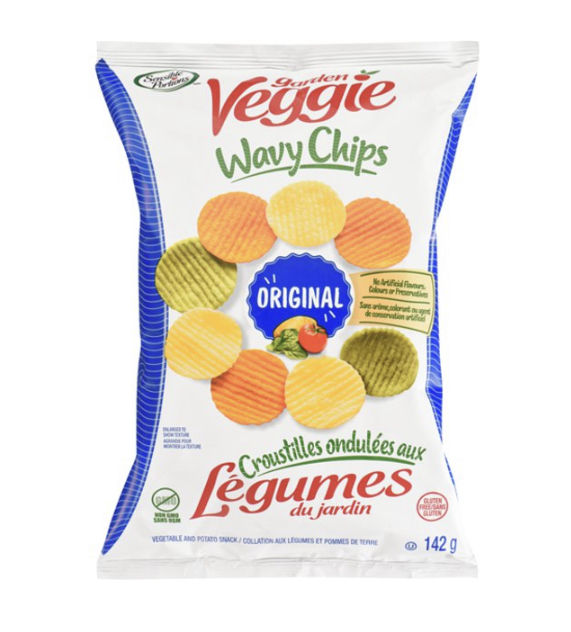 Greek Yogurt & Blueberry Granola Bars
$3.00 +tax
Granulated Sugar (2kg)
 $2.00
All Purpose Flour 
(2.5 kg)
$5.00
Kale Chips 
$6.00
Cereal 
(Family Pack)
$7.00
Veggie Chips
$4.00
[Speaker Notes: Disclaimer]
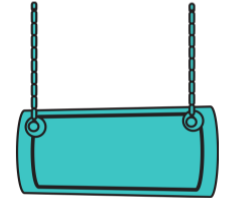 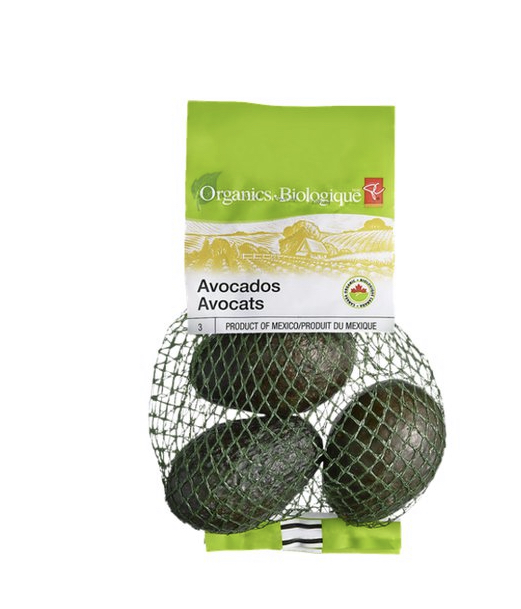 FRESH
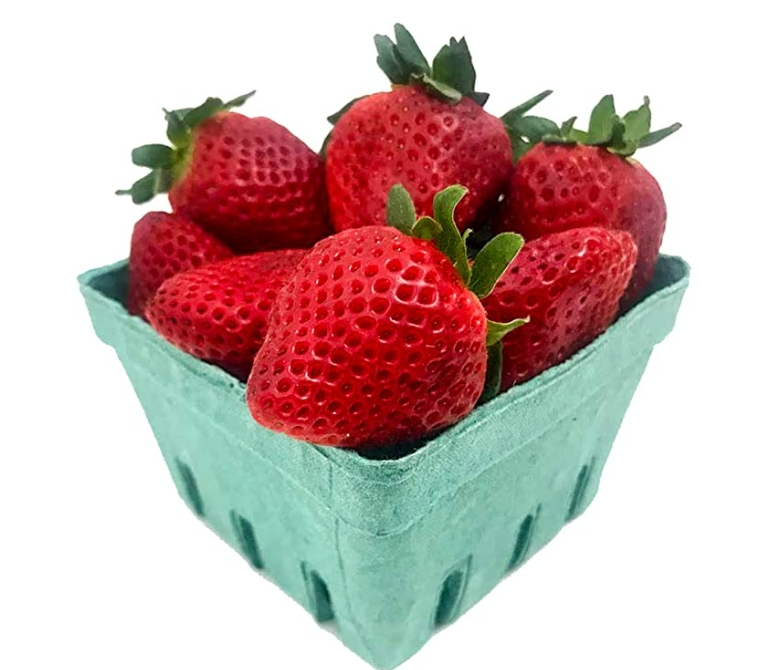 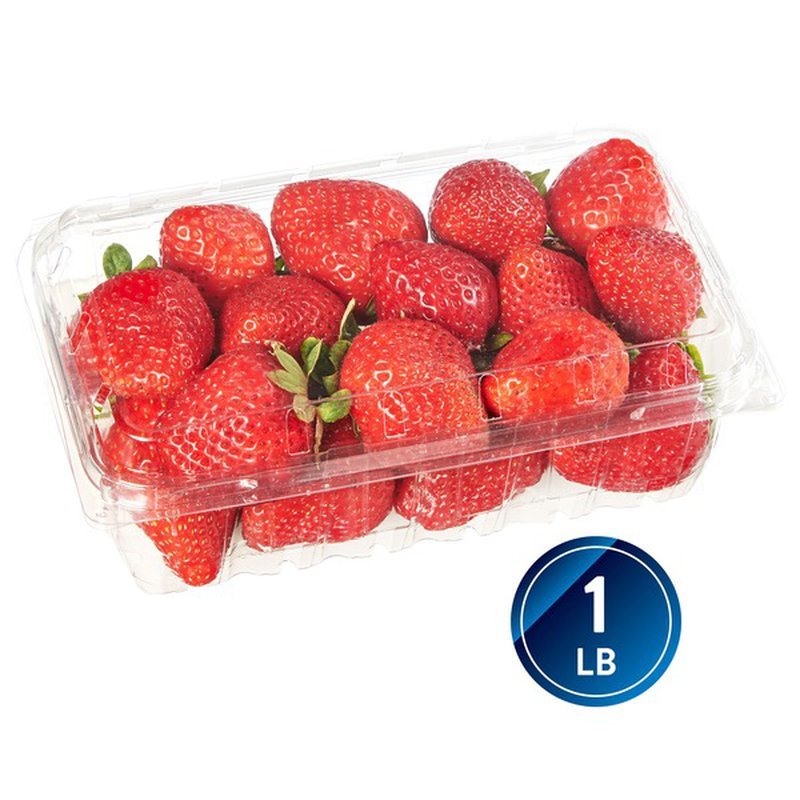 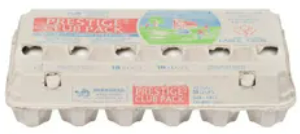 Avocados (Bag)
$6.00
Organic Strawberries (10 oz)
$7.00
Strawberries (12oz)
$5.00
Eggs Large (18 count)
$6.00
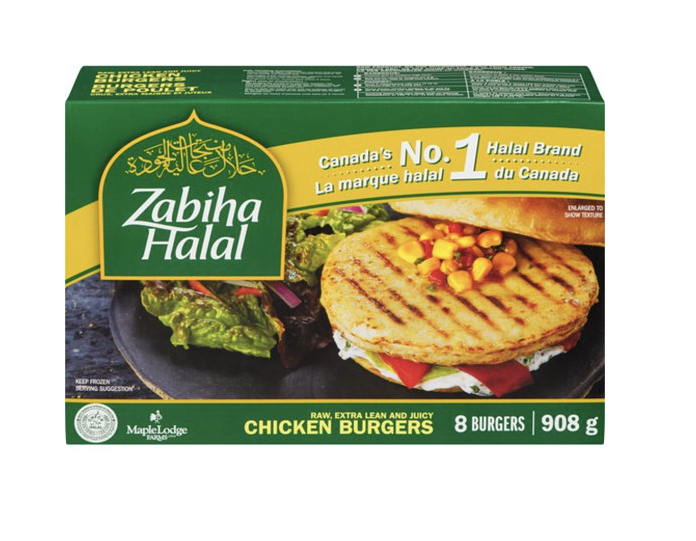 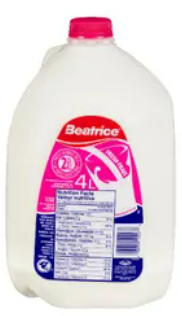 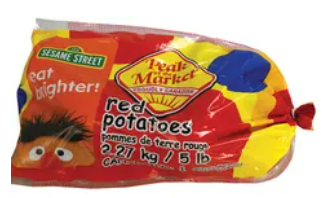 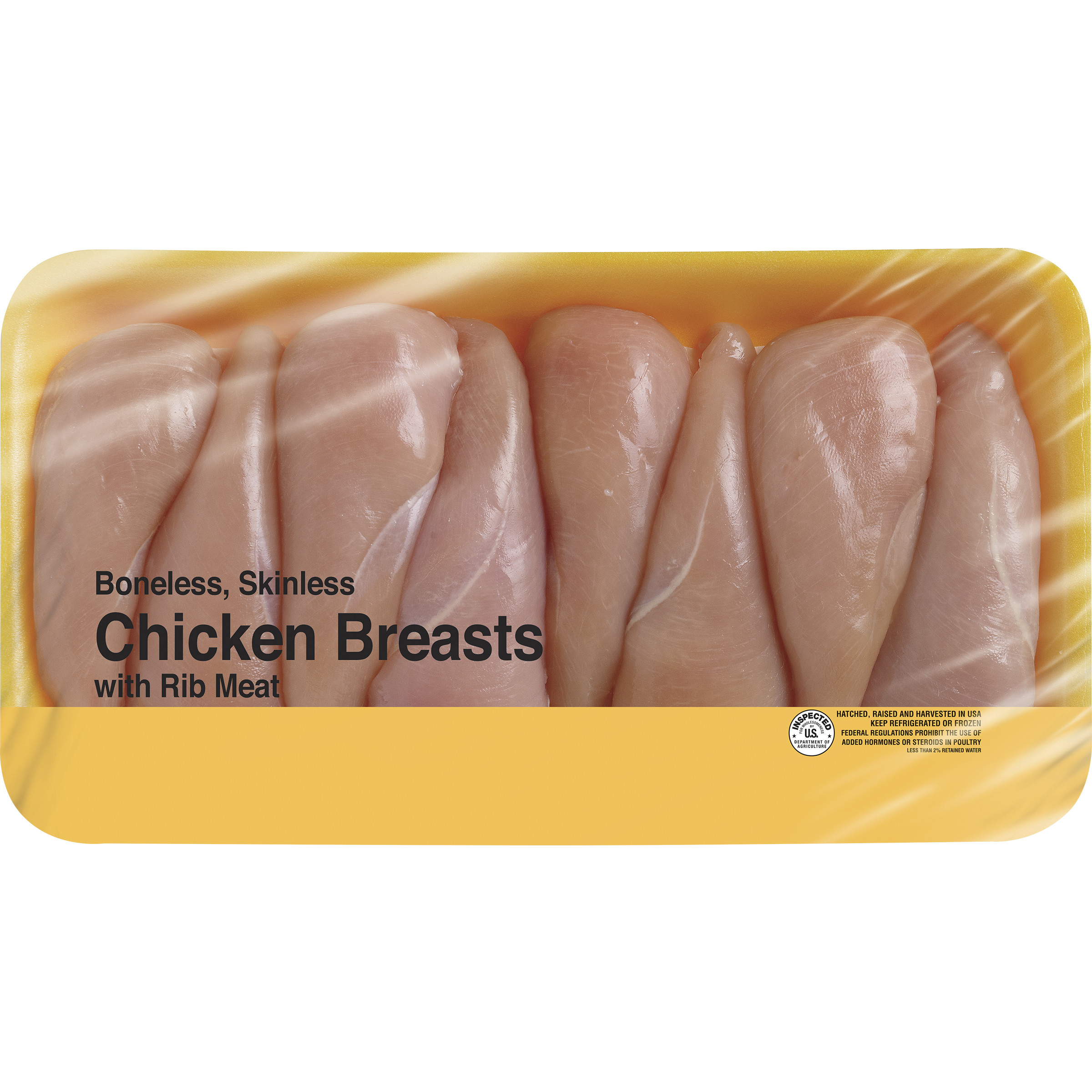 Halal Chicken Burgers
$15.00
Potatoes (5 pounds)
Sale $3.00
Chicken Breast
$9.00
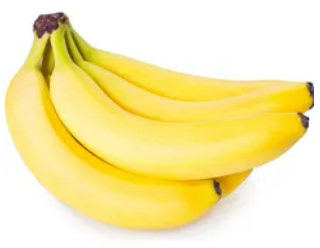 2% Milk (1 L)
$3.00
2% Milk (4 L)
$4.00
Bananas (1 kg)
$1.00
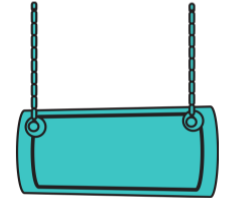 FROZEN
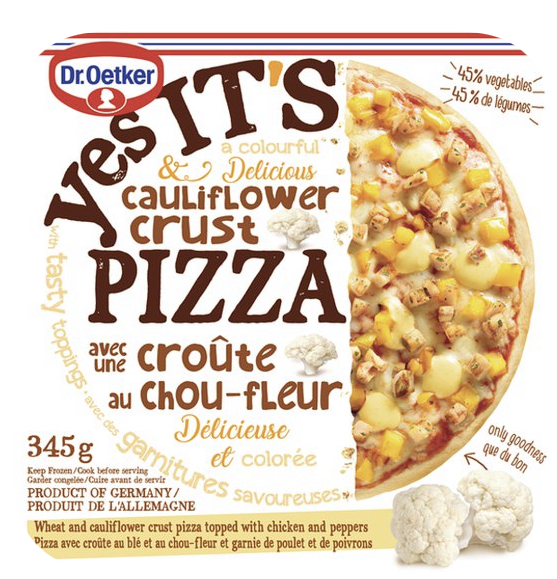 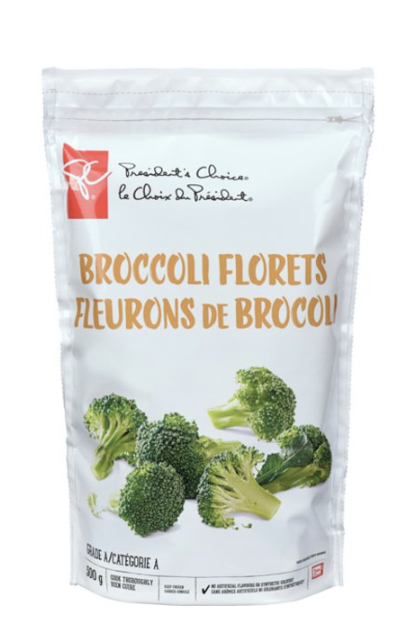 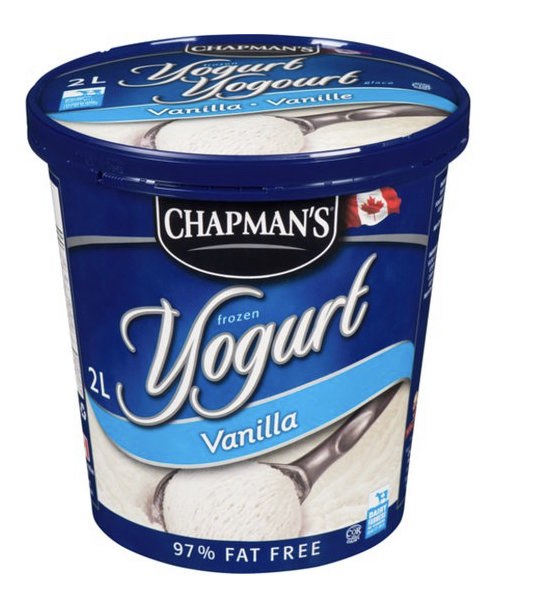 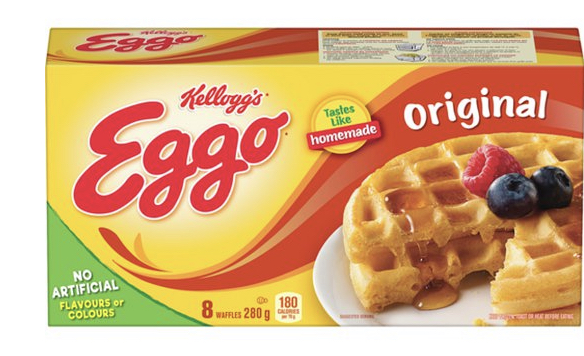 Cauliflower Crust Frozen Pizza 
$7.00
Frozen Waffles
$3.00
Frozen Yogurt
$7.00
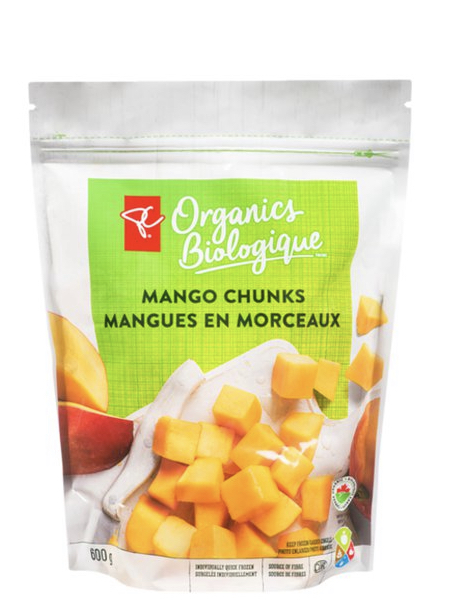 Frozen Broccoli
$5.00
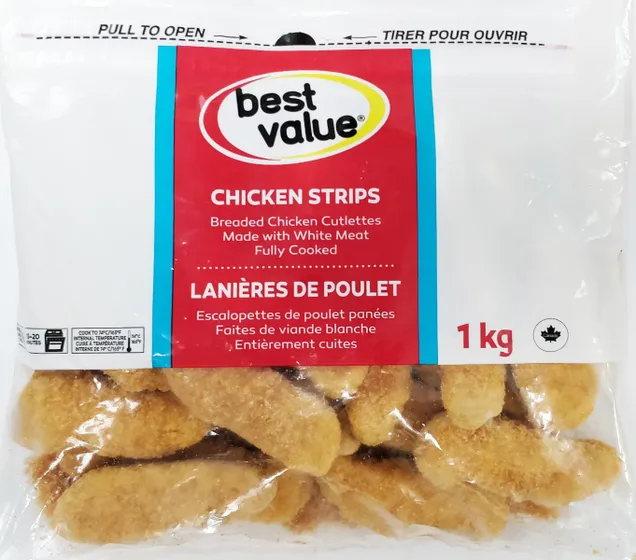 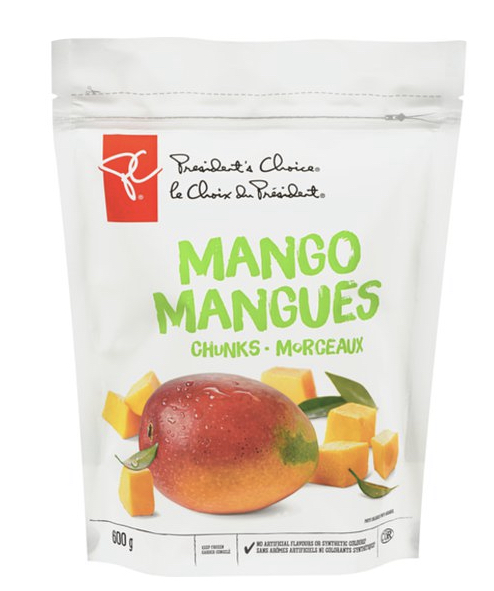 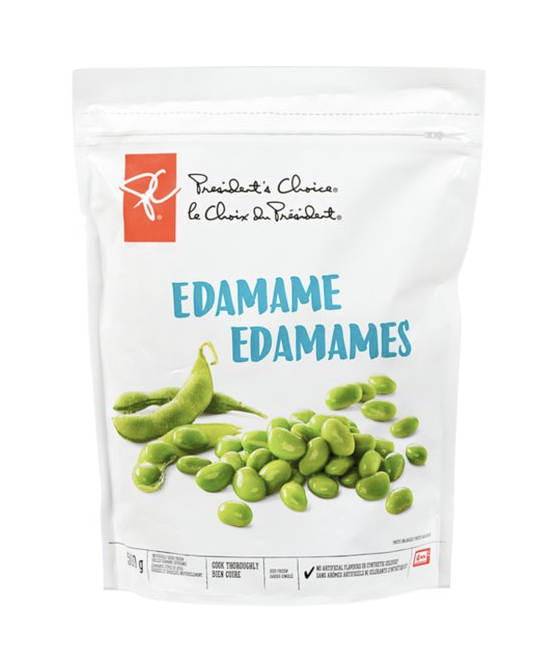 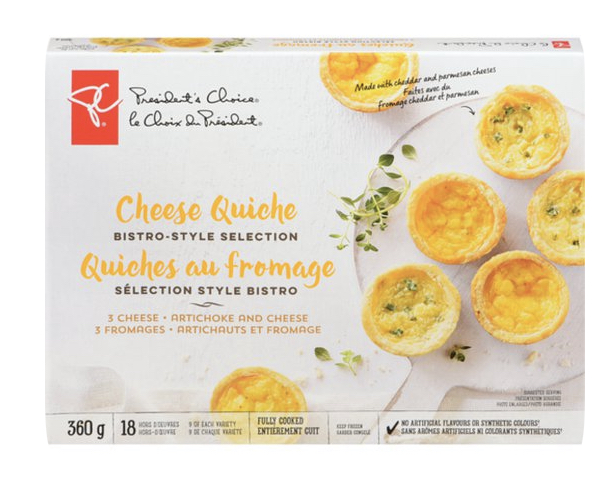 Chicken Fingers (Club Size)
$11.00
Organic Frozen Mango
$8.00
Frozen Mango
$5.00
Frozen Quiche
$8.00
Frozen Edamame
$5.00
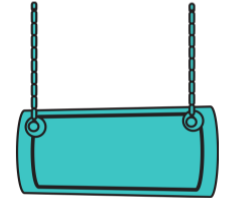 SNACKS
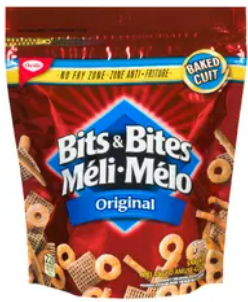 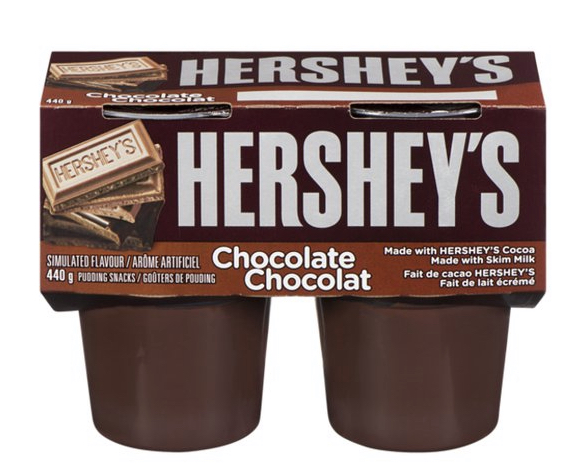 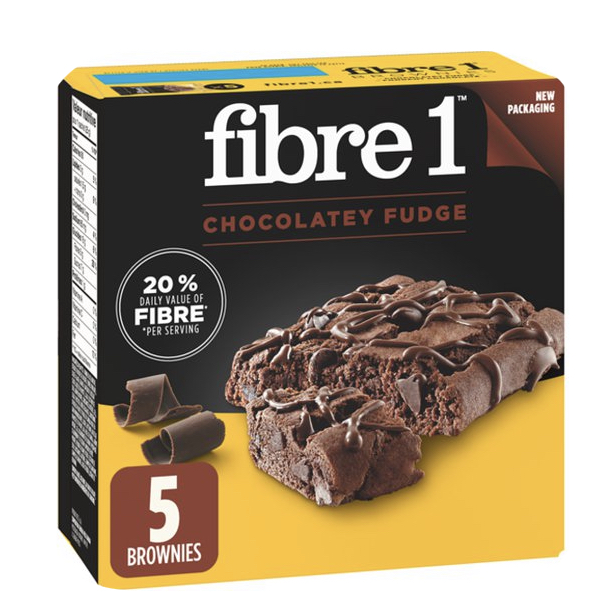 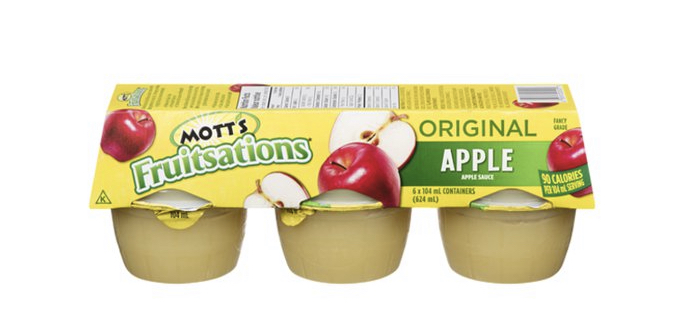 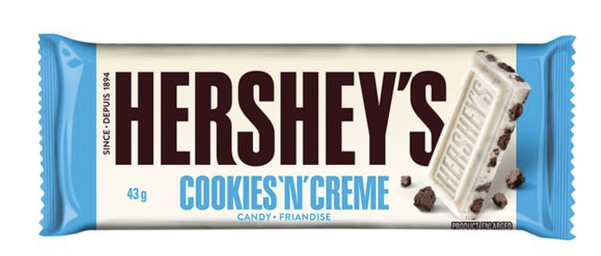 Hershey’s (5 pack)
$4.00
Apple Sauce
$3.00
Fiber 1 
Brownie (5 pack)
$ 4.00
Bits & Bites Snack
Sale $3.00
Chocolate Bar
$1.00
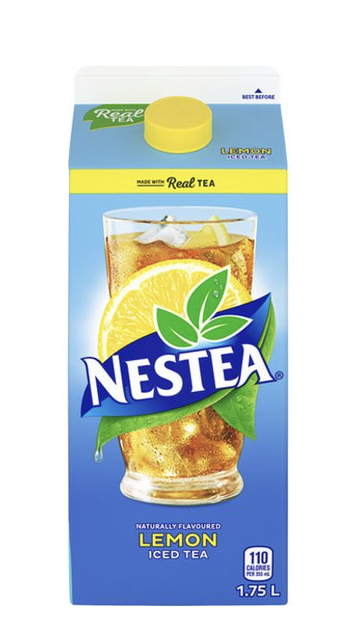 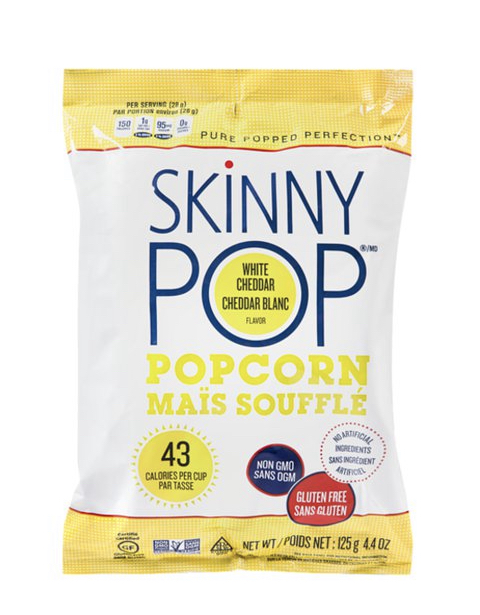 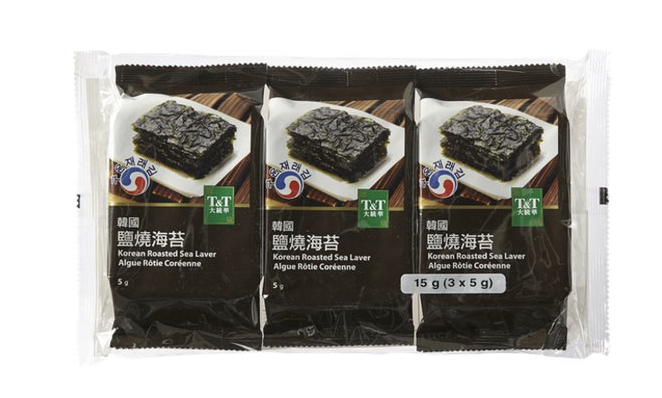 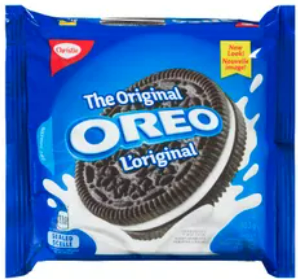 Korean Roasted Seaweed (100 grams)
$2.00
Oreo
$5.00
Nestle Iced Tea
$3.00
Popcorn 
(100 grams)
$5.00
Online Shopping
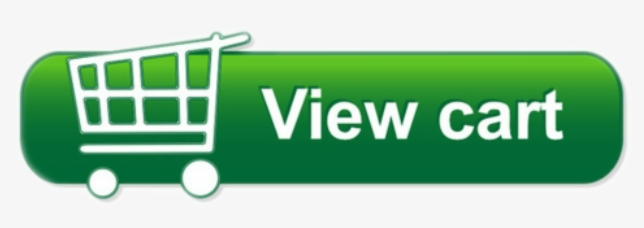 The Price Is Good
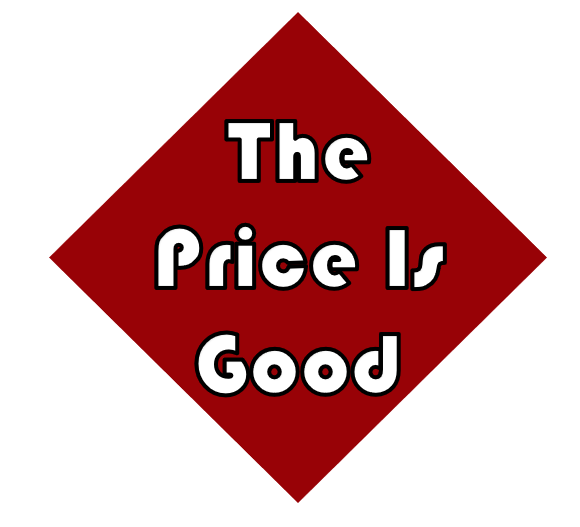 Goods
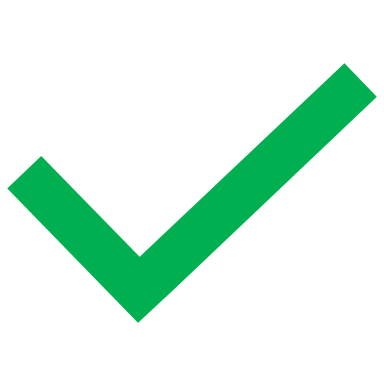 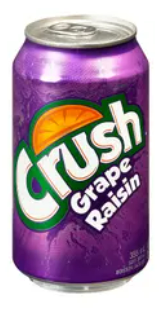 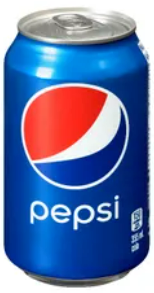 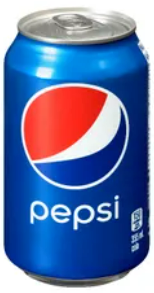 Crush
1 for $2.00
Pepsi
2 for $6.00
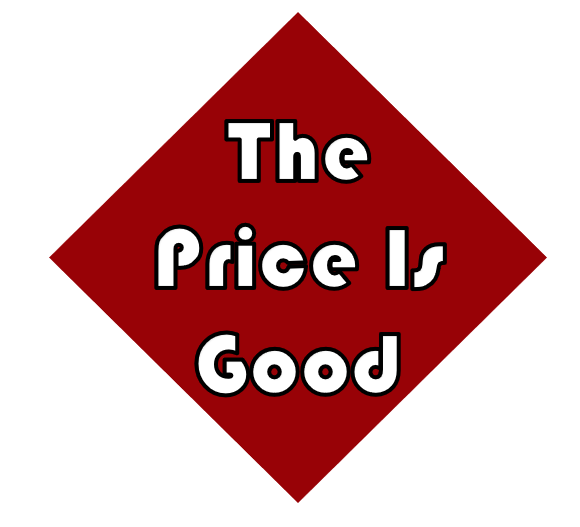 Goods
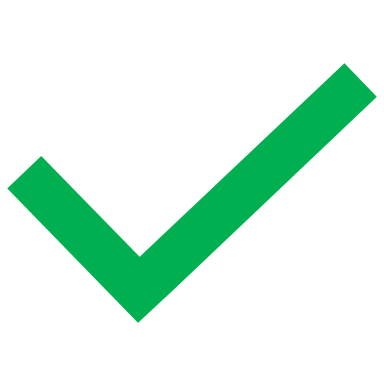 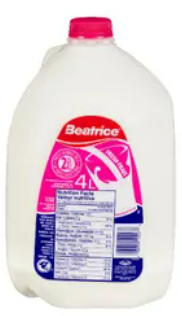 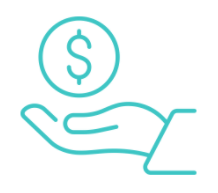 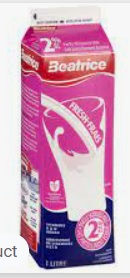 Pro Tip:
Buying bulk!
Buying a bigger size is usually cheaper.
Milk (1 L)
$3.00
Milk (4 L)
$8.00
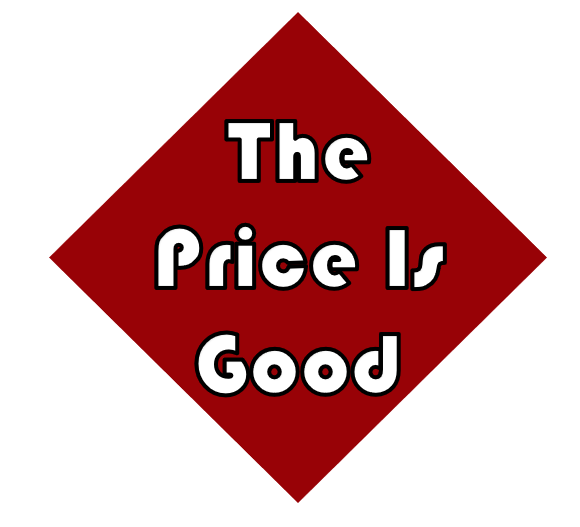 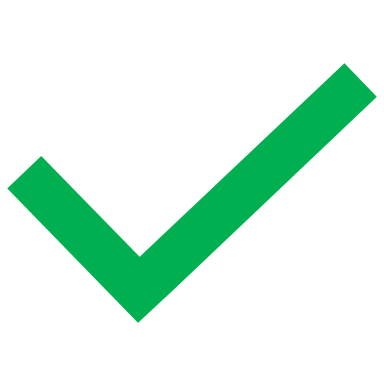 Service
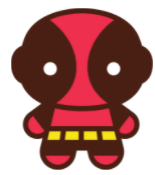 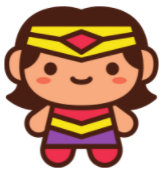 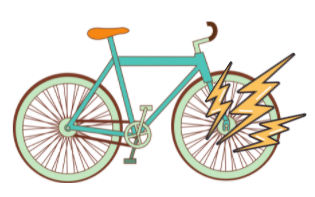 Deadpool Package
New wheel
$10.00
Wonder Woman Package
New wheel
Wash your bike
New chains
Polish wheels
$85.00
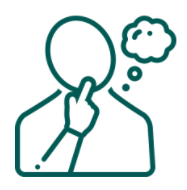 What are some questions to consider?
What do I need?
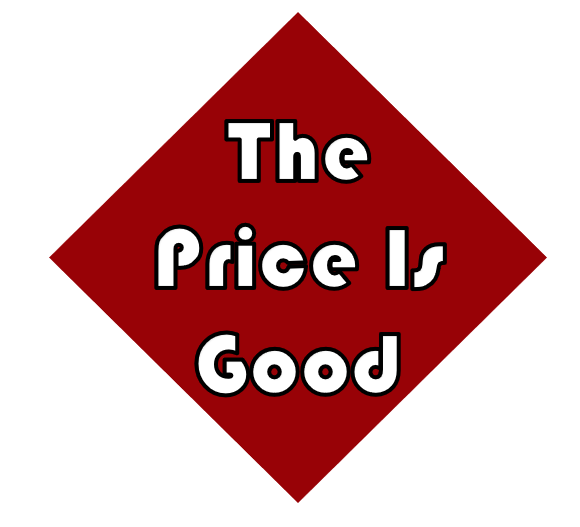 Service
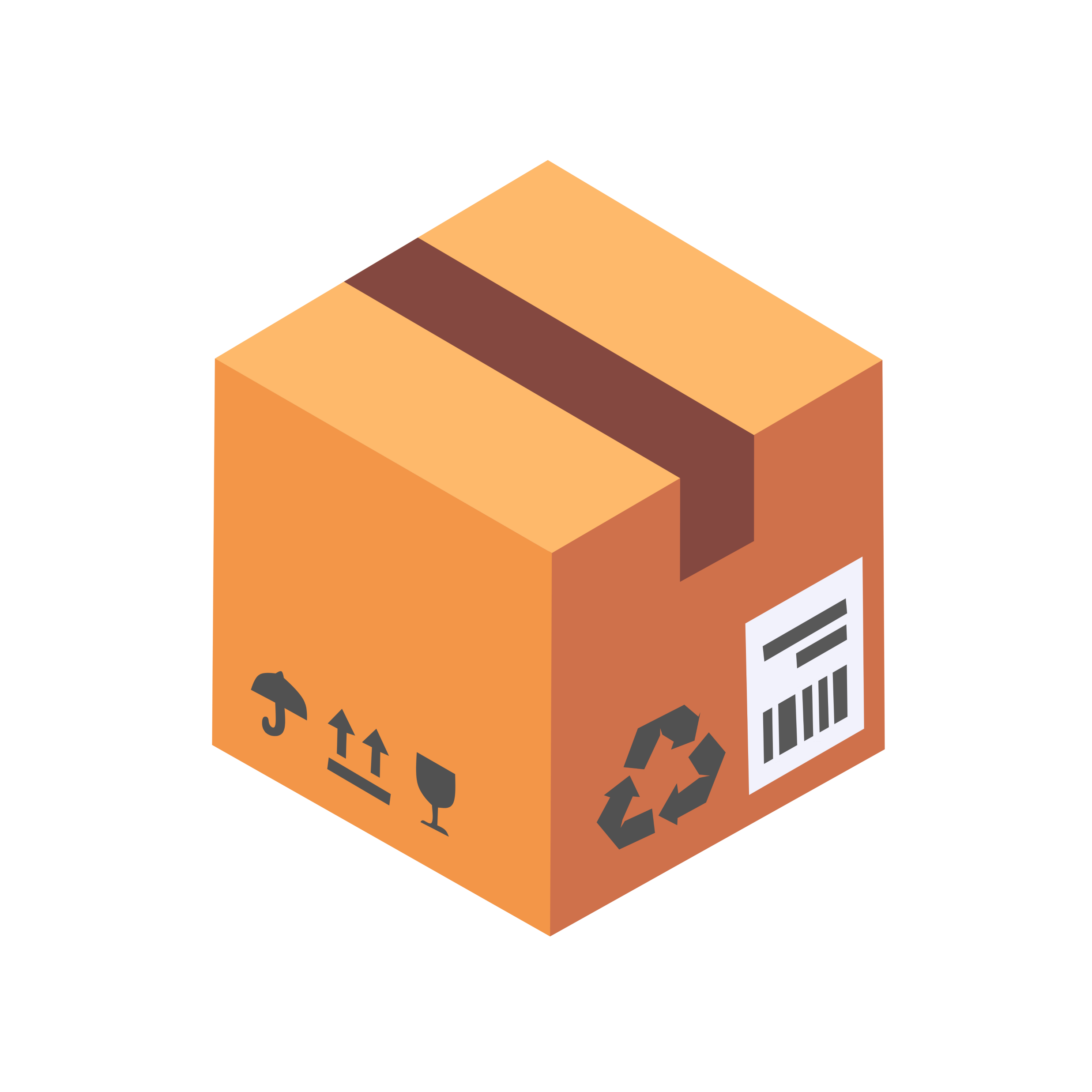 Shipping Cost

Expedited 
(3-day delivery)

$24.00
Shipping Cost

Not expedited 
(7-10 business days)

$10.00
It depends!
Is it urgent? (ex. Medicine)
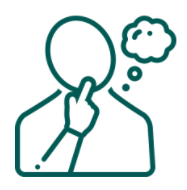 What are some questions to consider?
Will it spoil?
Which option do you have money for?
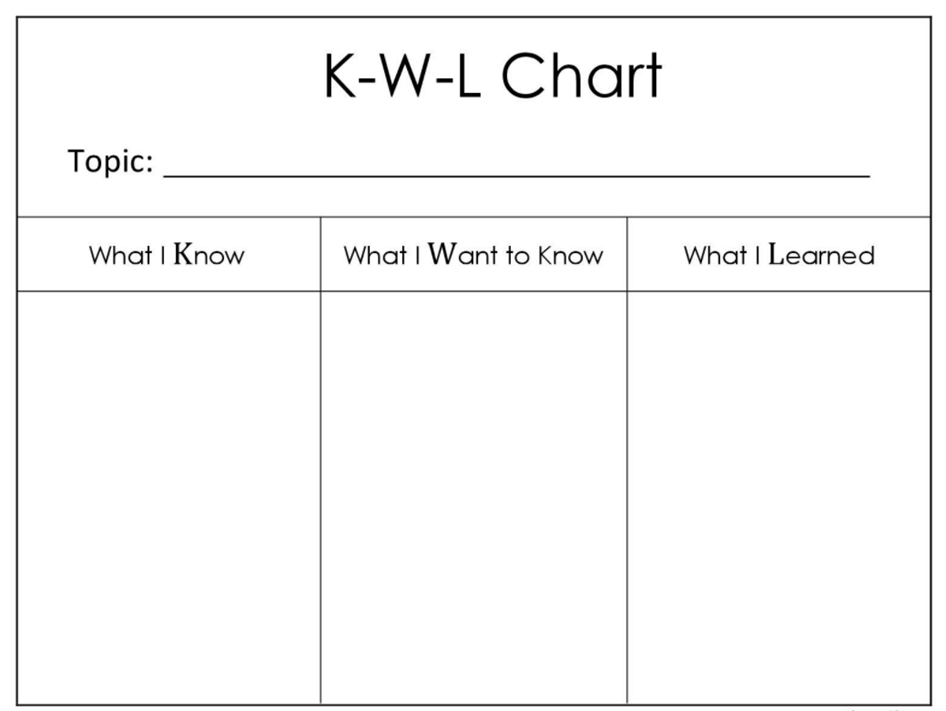 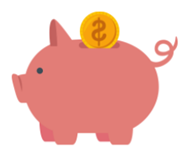 Money!